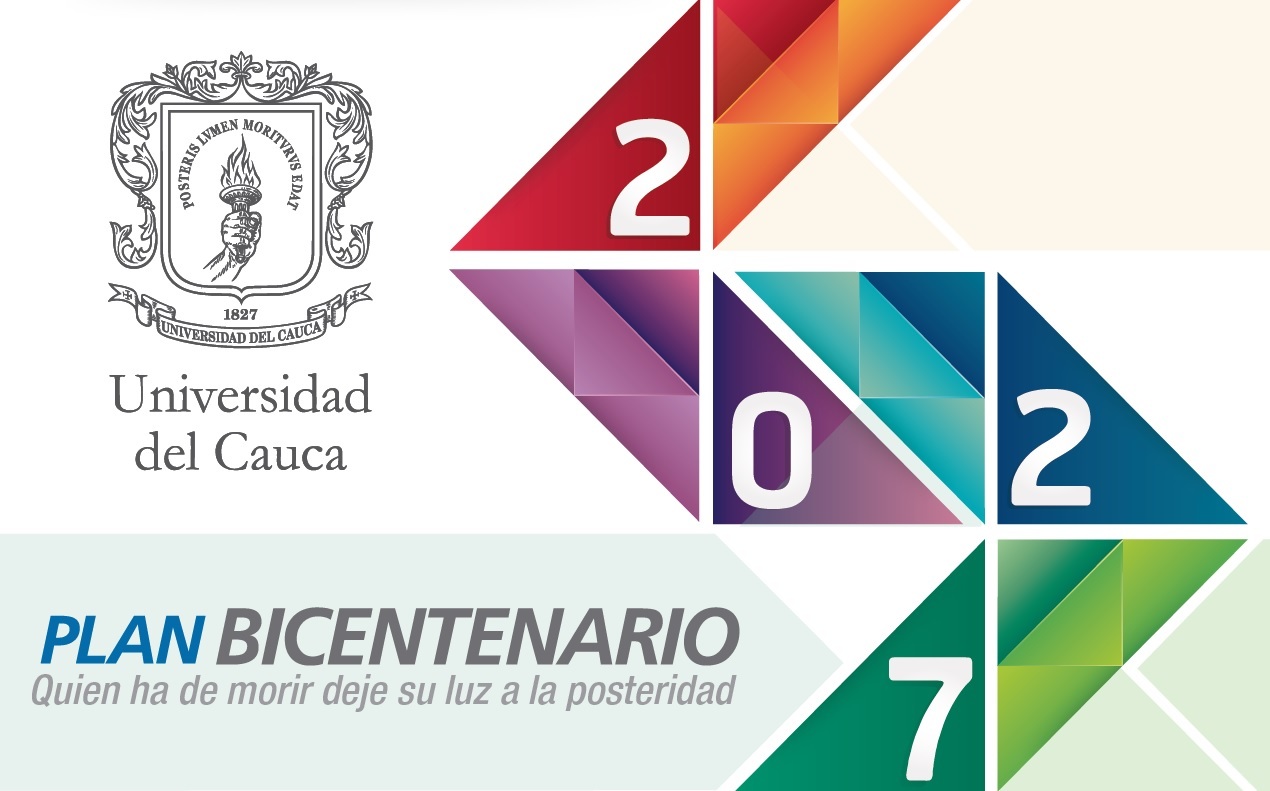 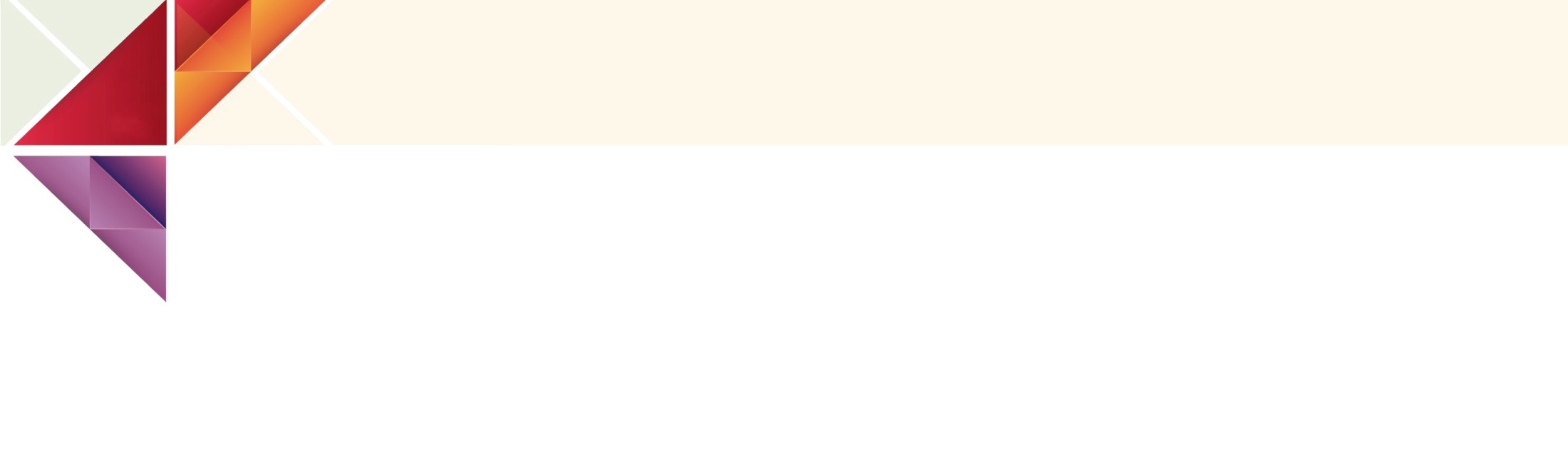 El Proyecto
El Plan estratégico tiene como objetivo preparar a la Universidad para asumir los retos que impone el escenario de postconflicto que afrontará el país en las próximas décadas, en el entendido que como primera casa de Estudios Superiores en la región, le corresponde asumir un liderazgo activo y propositivo.
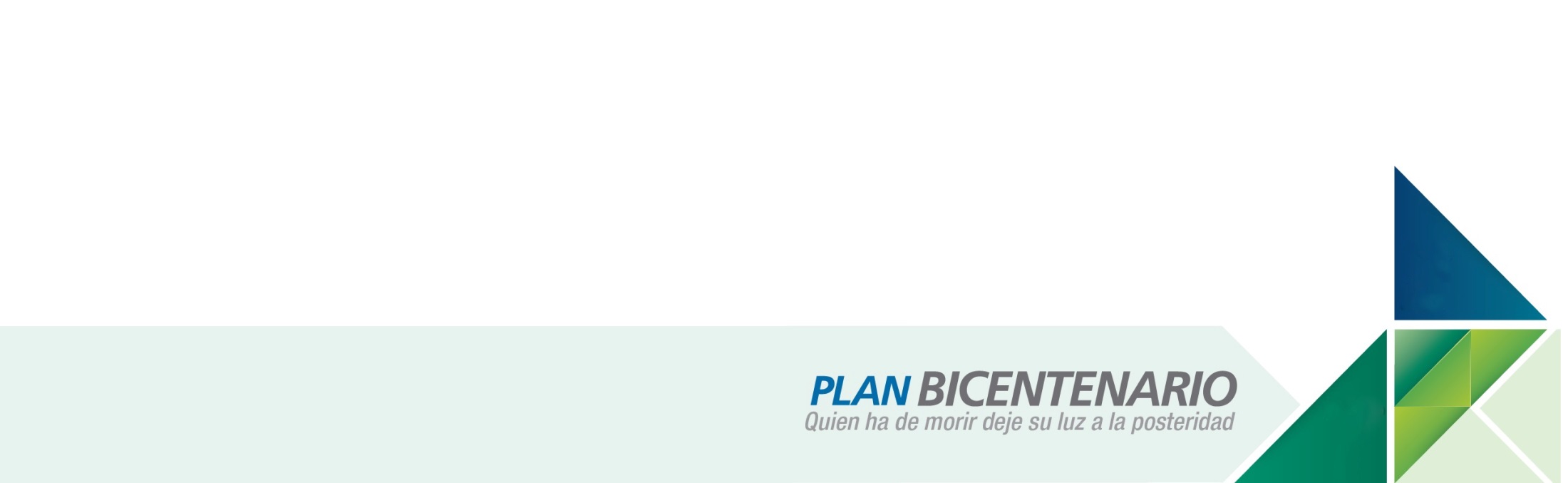 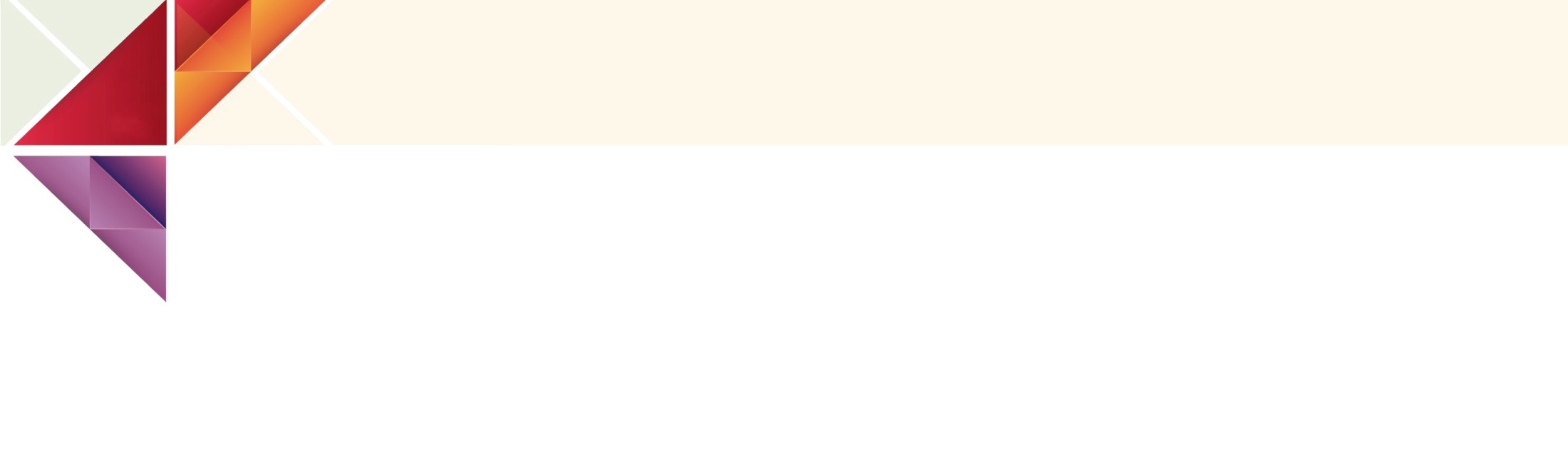 Cronograma
Agosto – Noviembre 2013
Conformación equipo de trabajo
Diseño  de documento de explicación interna (comprensión de los tiempos, donde estamos e identificación de oportunidades y problemas
Abril – Junio 2014
Identificación y análisis de las variables internas y externas
Identificación de actores
Foros y conferencias
Octubre – Noviembre 2014
Diseño documento Plan Estratégico final
Socialización
Diciembre 2013 – Marzo 2014
Diseño de documento análisis del futuro posible, futuro probable y futuro deseable
Foros y conferencias
Julio – Septiembre 2014
Diseño de escenarios
Realizar encuentro con actores
Preparación de documentos de trabajo
Realización de talleres de pensamiento y concertación
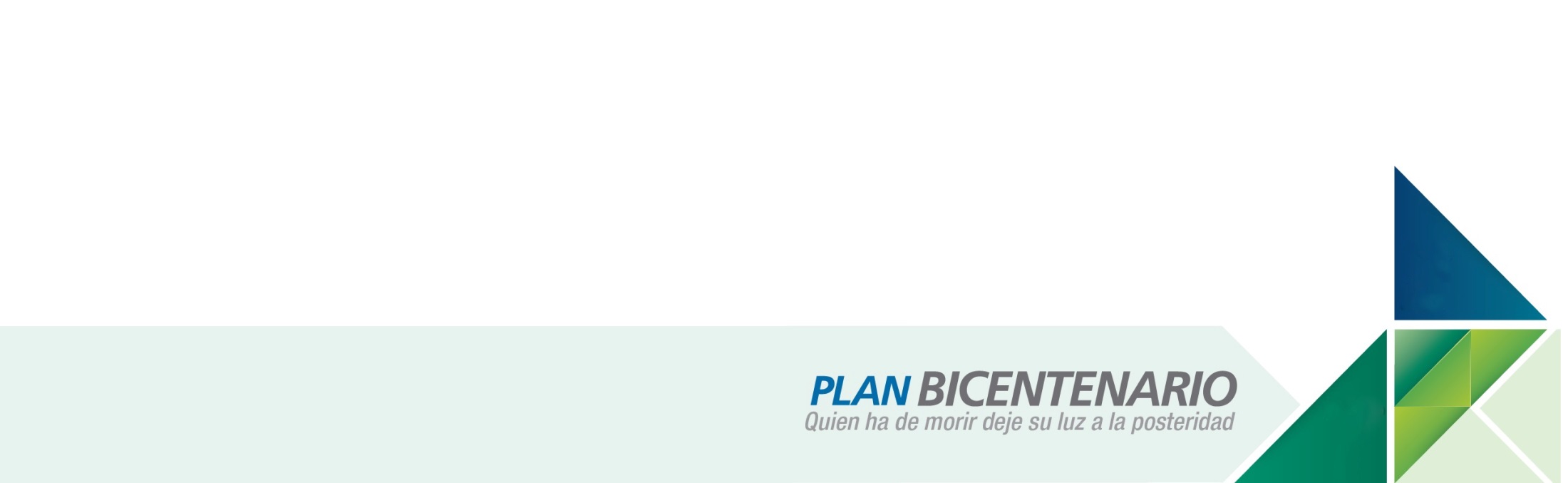 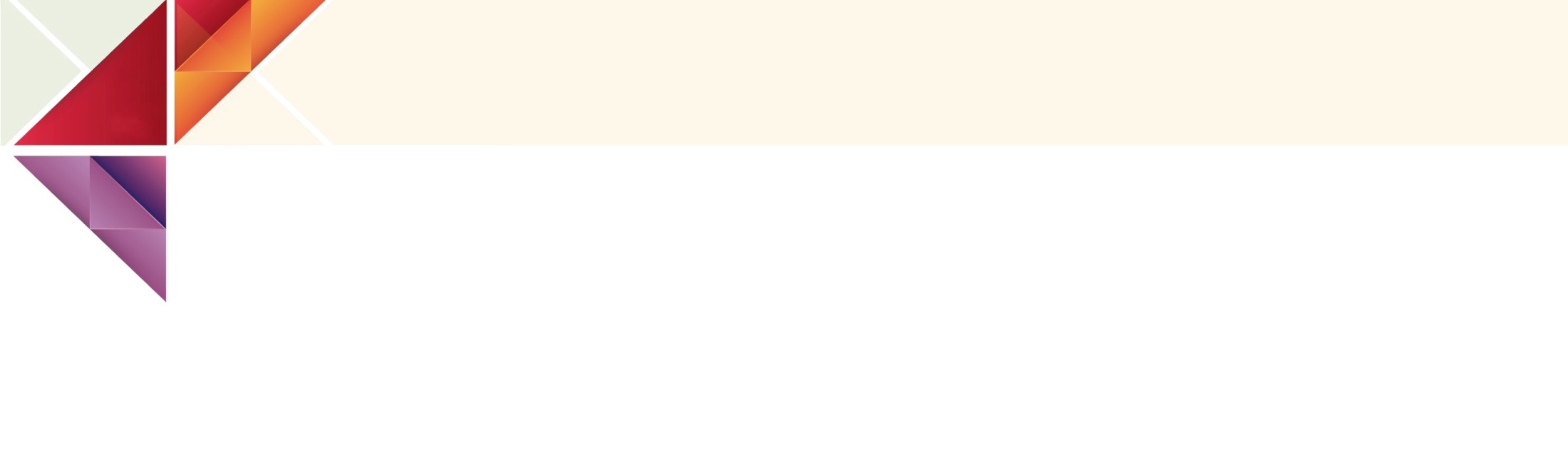 El Proceso
Desde agosto de 2013 un equipo de profesores y administrativos, utilizando herramientas de prospectiva, vienen desarrollando un ejercicio de identificación y análisis de las variables  de futuro que afrontará  la Universidad, con el fin de proponer las rutas de acción que marcaran la gestión institucional en las próximas dos décadas.
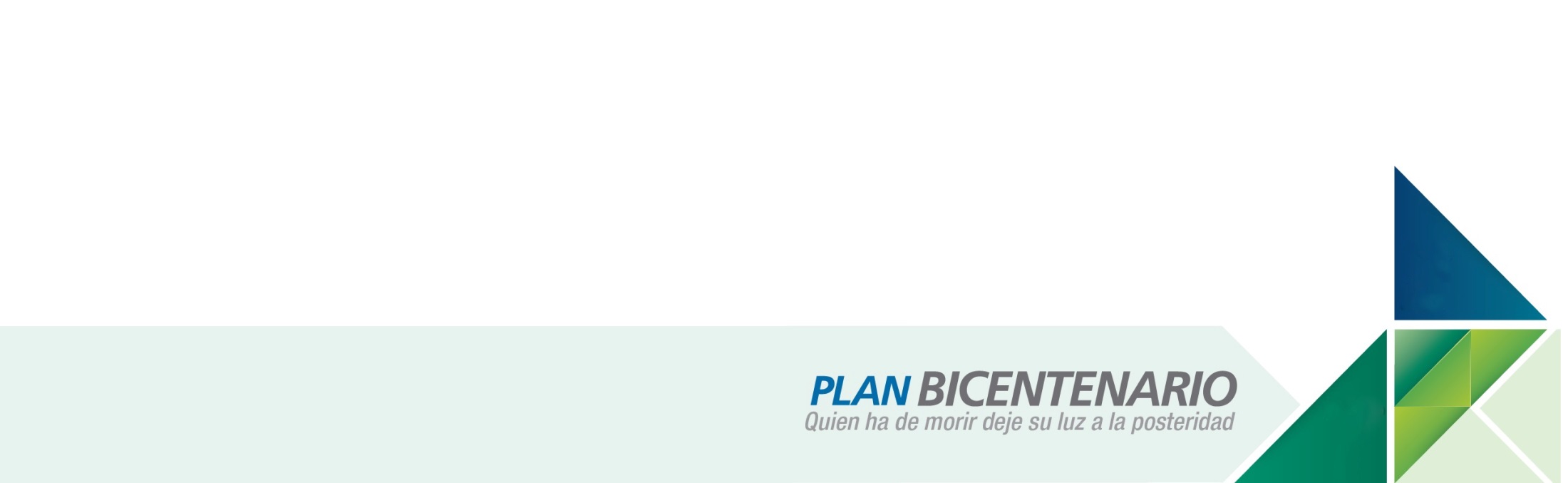 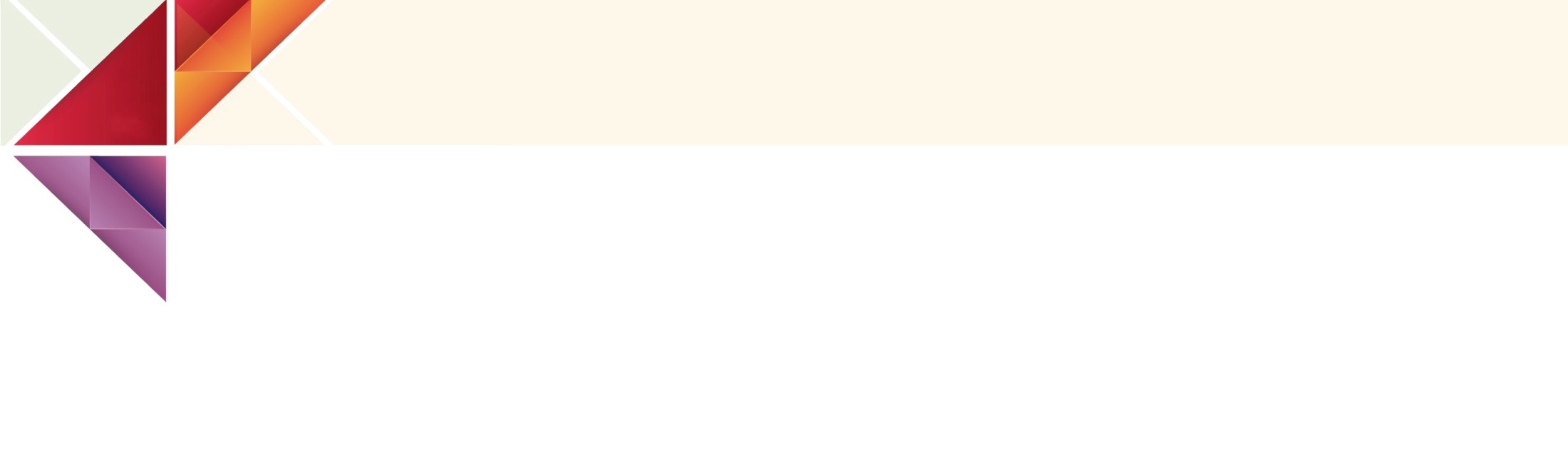 El Proceso
Con la participación de Directivos Administrativos y Académicos,  se han desarrollado conferencias y talleres apoyados en:

Dr. Raúl Trujillo Cabezas, experto internacional en prospectiva tecnológica.

Dr. Jamil Salmi, experto internacional en Educación Superior.

Dr. Luis Enrique Orozco, experto nacional en Educación Superior.
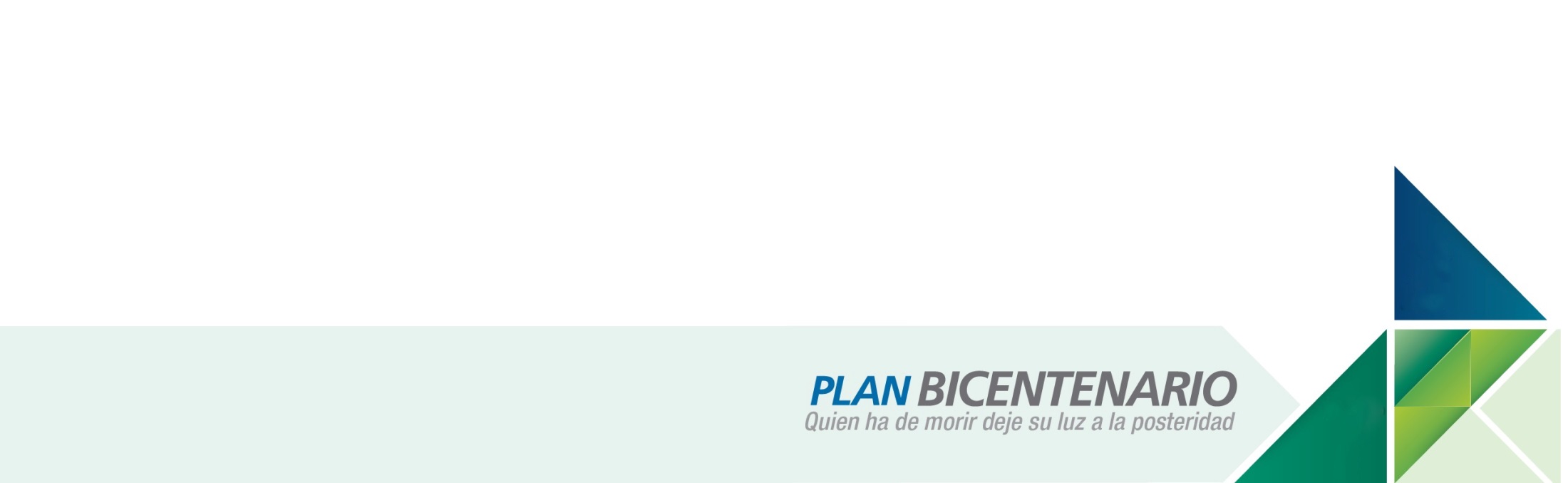 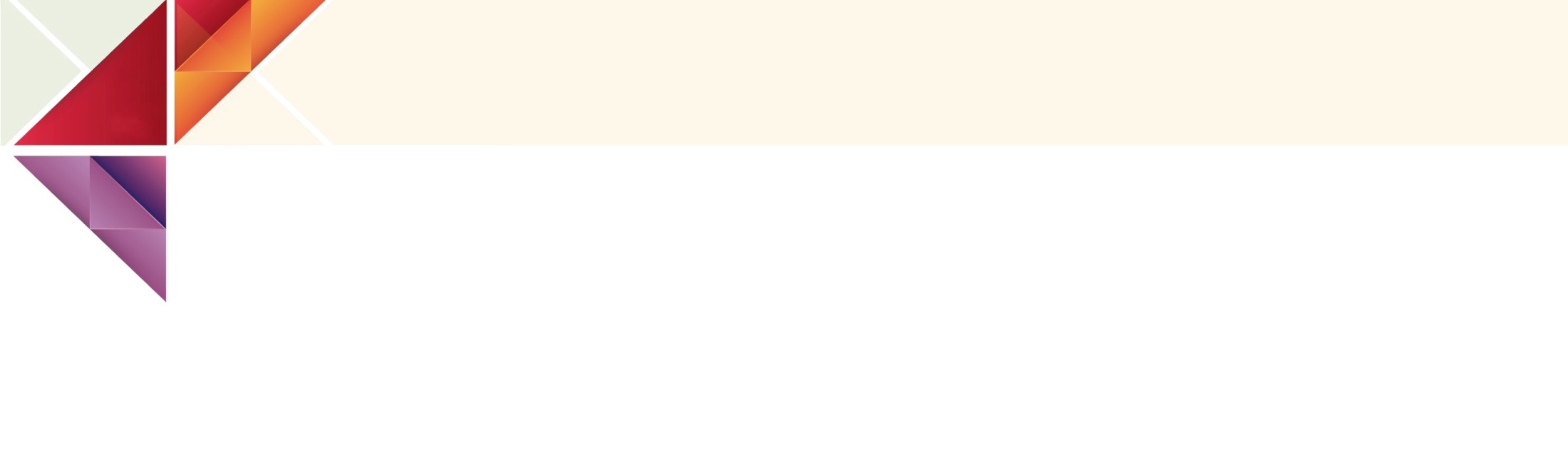 Resultados Parciales
Se están desarrollando talleres de trabajo con las autoridades Administrativas y Académicas de la Universidad, con el fin de dar a conocer las 26 variables de trabajo establecidas en la metodología prospectiva (Análisis Estructural), y validar las 8 variables claves con las cuales se construirán los escenarios de futuro que conducen a la elaboración del plan estratégico.
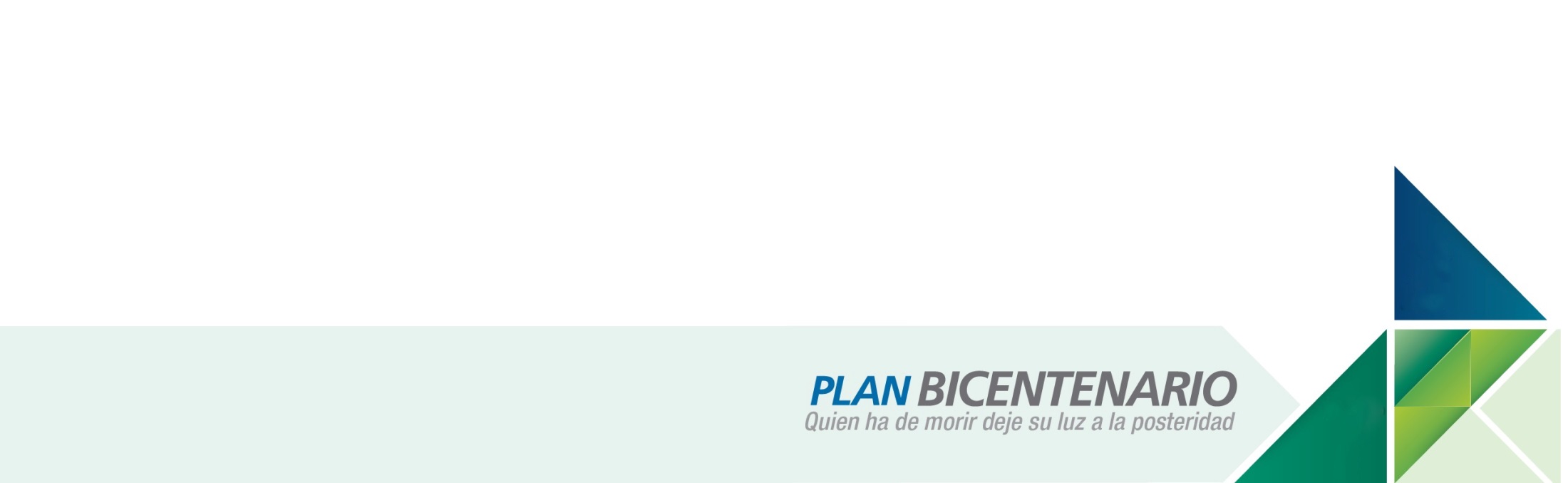 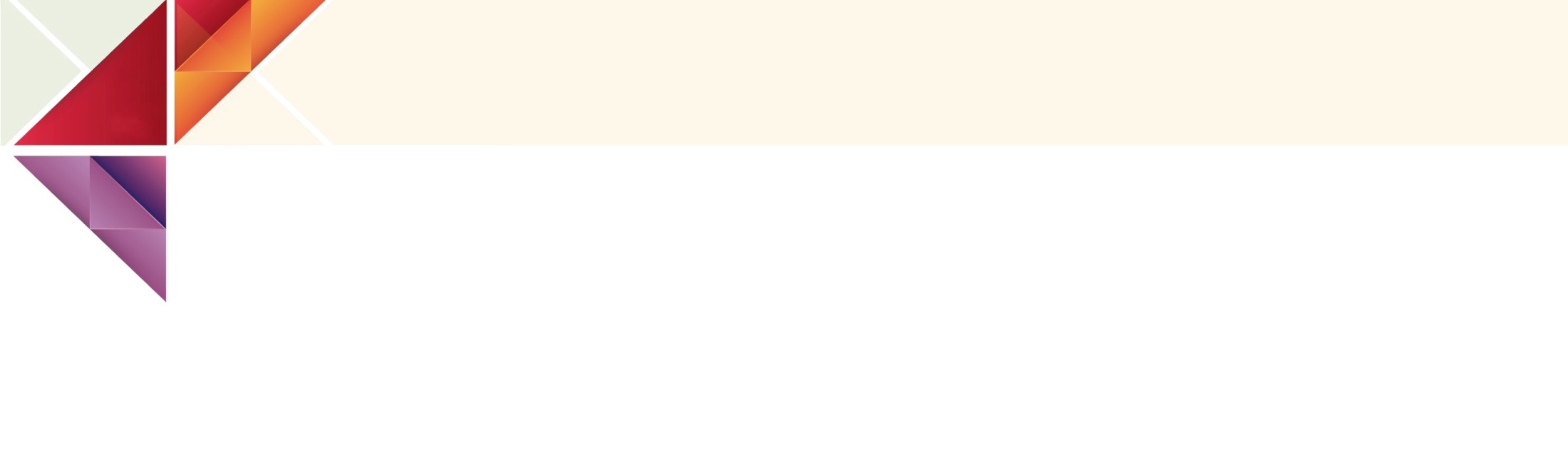 Resultados Parciales
VARIABLES CLAVES IDENTIFICADAS

Planeación Institucional
Relación entre prácticas institucionales y  normas 
Lema Institucional
Modelo Administrativo
Modernización e Innovación pedagógica 
Comunicación
Cambio Institucional
Liderazgo
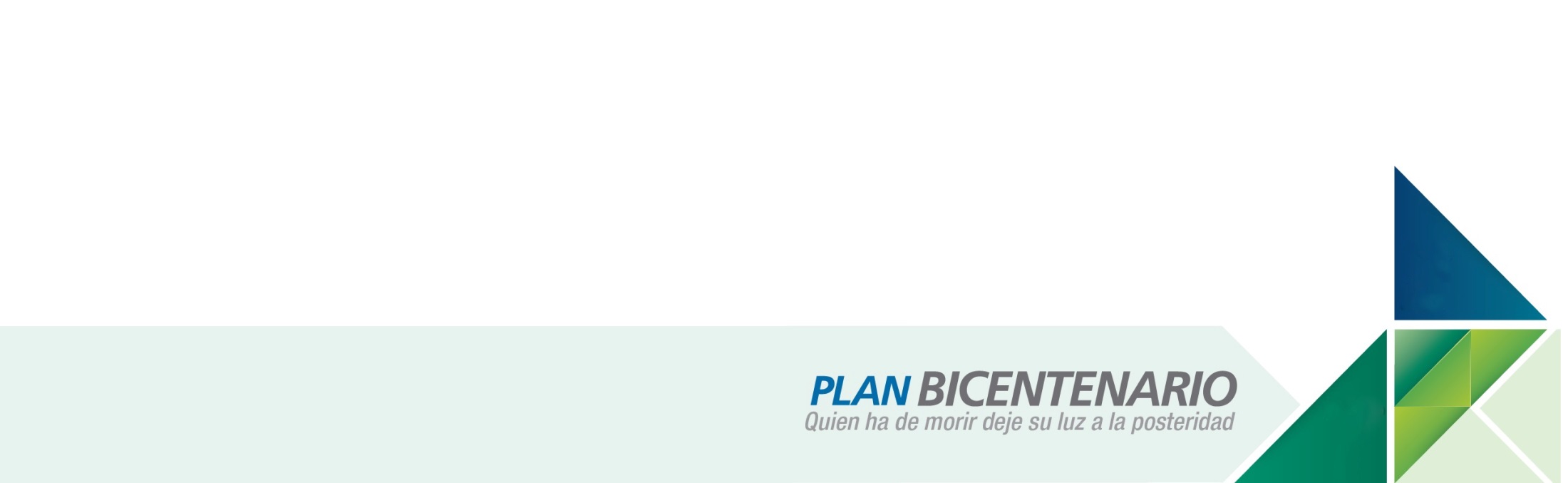 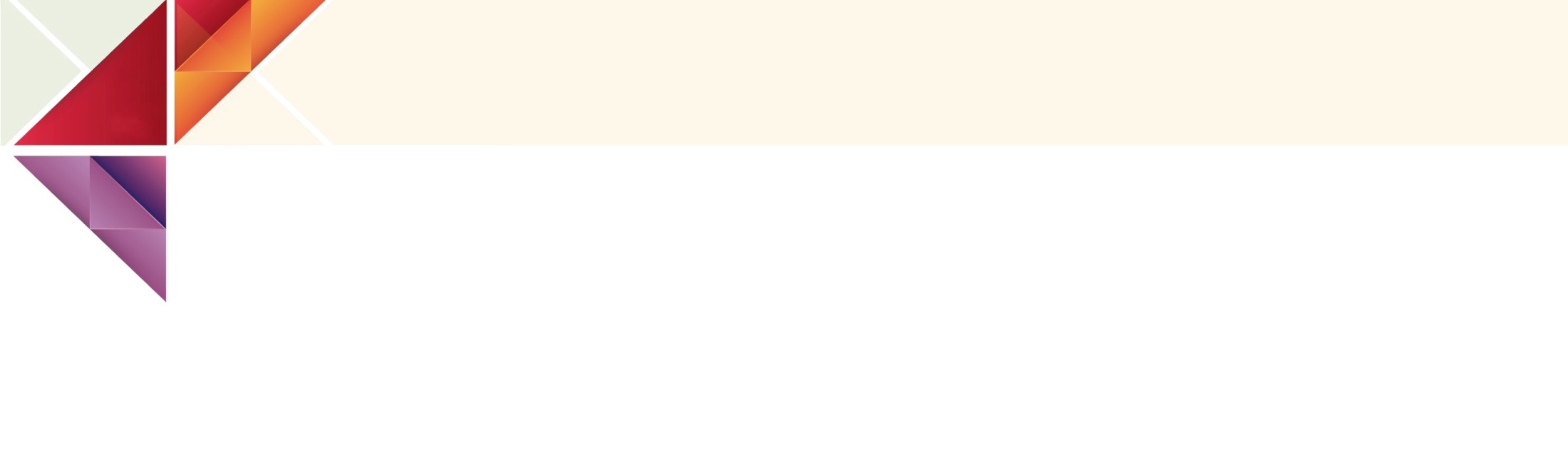 Prospectiva
¿Por qué reflexionar hoy acerca del futuro de nuestra Universidad?
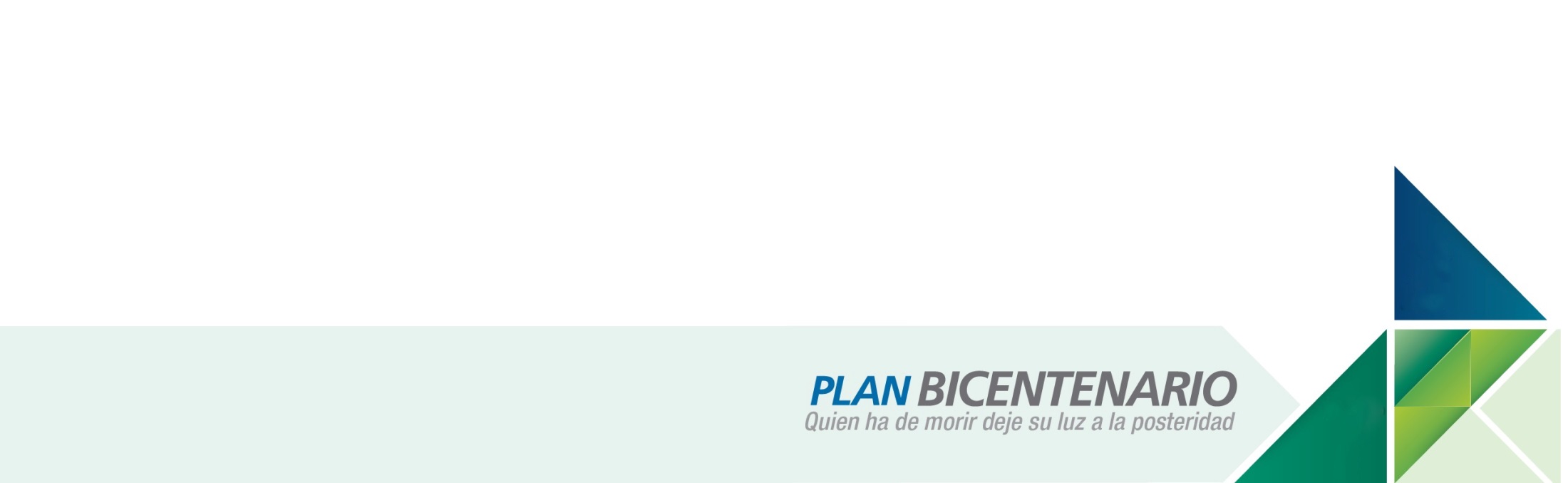 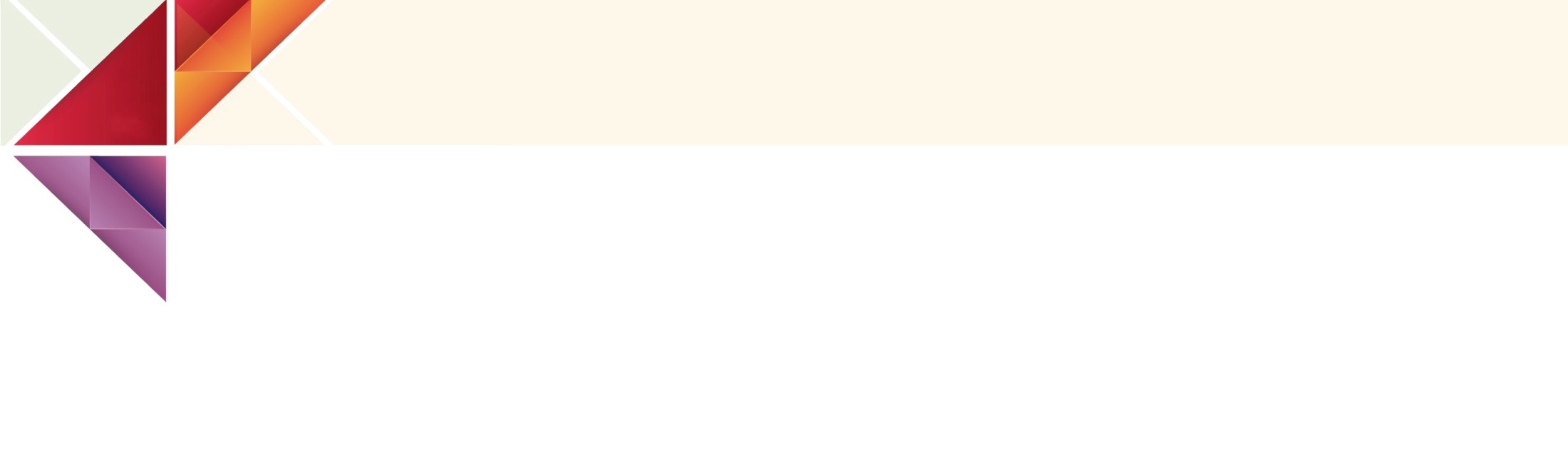 Concepto de prospectiva
Prospectiva
Reflexión para anti-fatalidad
Presente
Futuro
Único
Múltiple
Acción de Hombre
Futuribles
Futuros posibles
Destino /
fatalidad
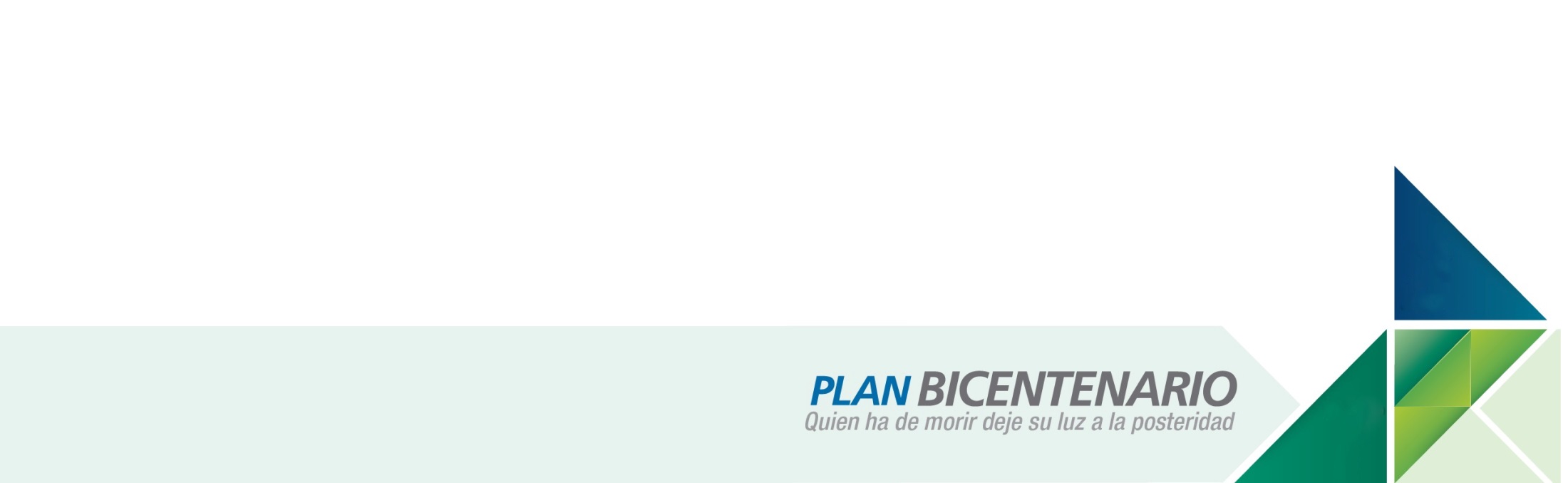 Futuros probables
Medios para llegar a
Futuro deseado
Plan. estrategica
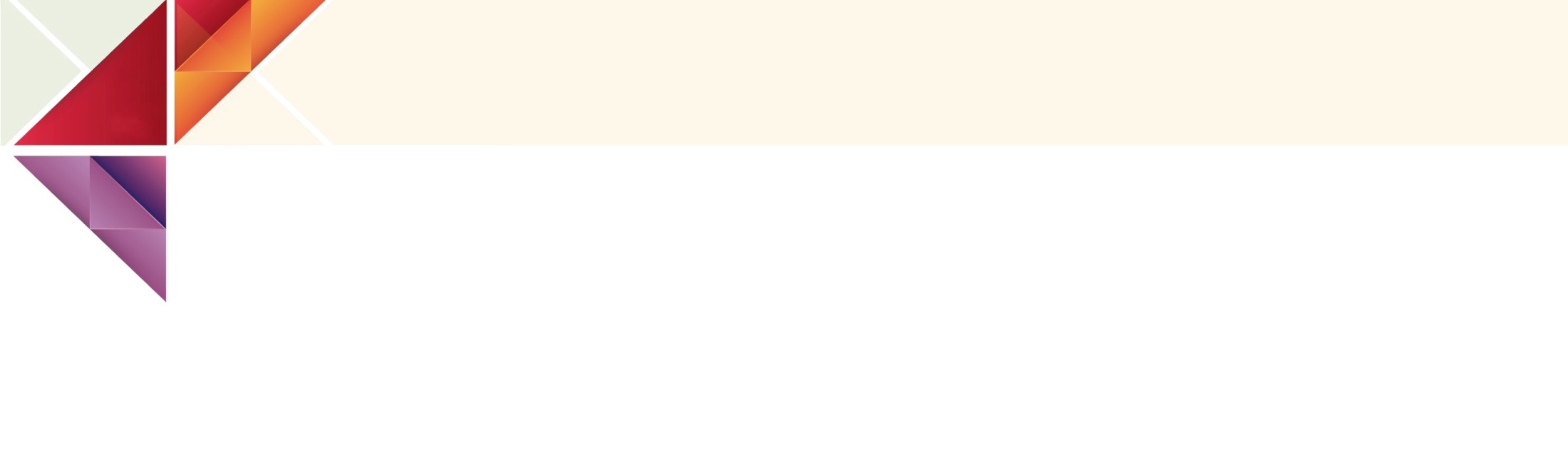 Prospectiva
Diseñar y construir futuros más convenientes, más factibles, y más deseables              instrumento  
                               estratégico
                                                                   
                                     LA PROSPECTIVA
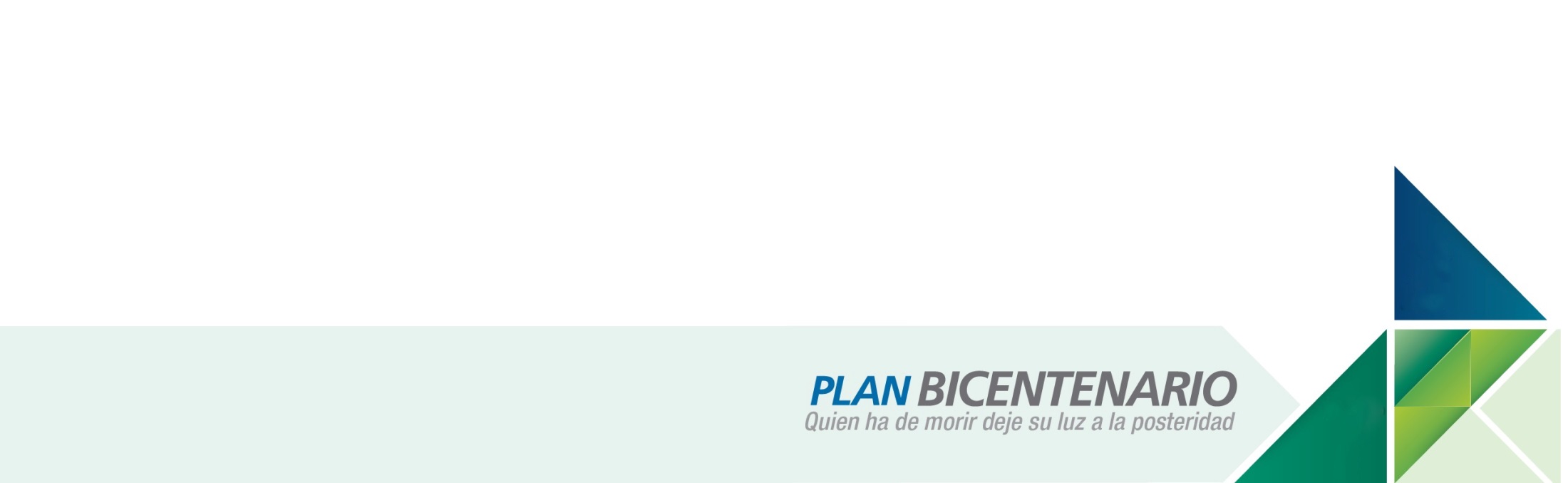 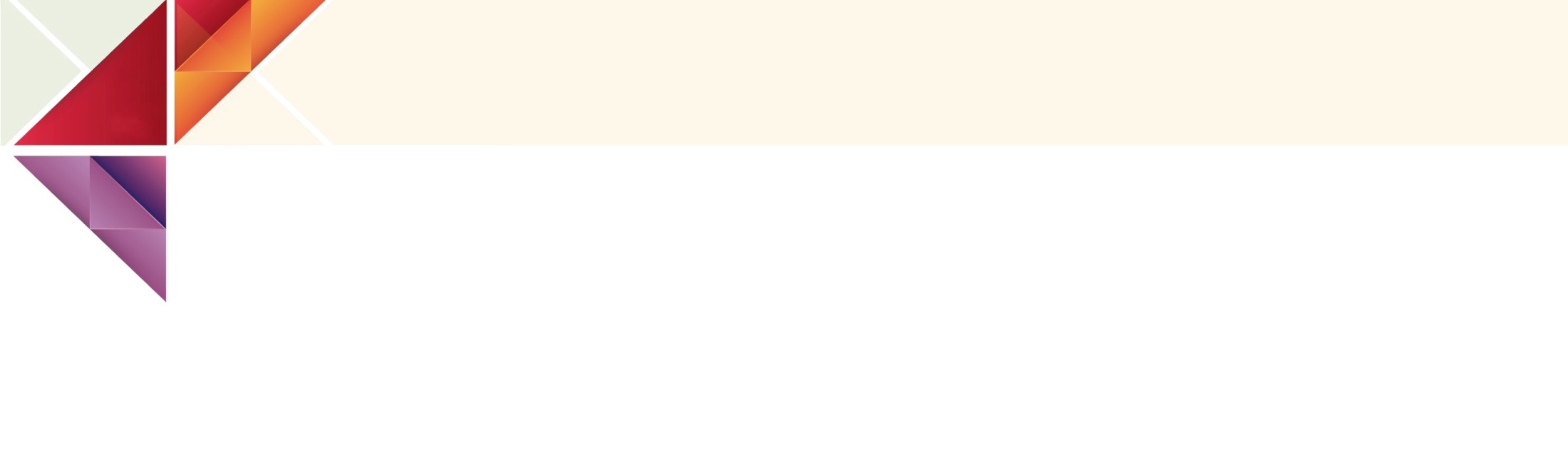 Prospectiva ¿Porqué? ¿Cómo?
3 tipos de actitudes diferentes frente al futuro
  
El avestruz: negarse ver al mundo tal como es
El bombero: esperar a que el fuego sea declarado para combatirlo. (reacción)
El vigía: vigilancia prospectiva de las amenazas y oportunidades  (proactivos)
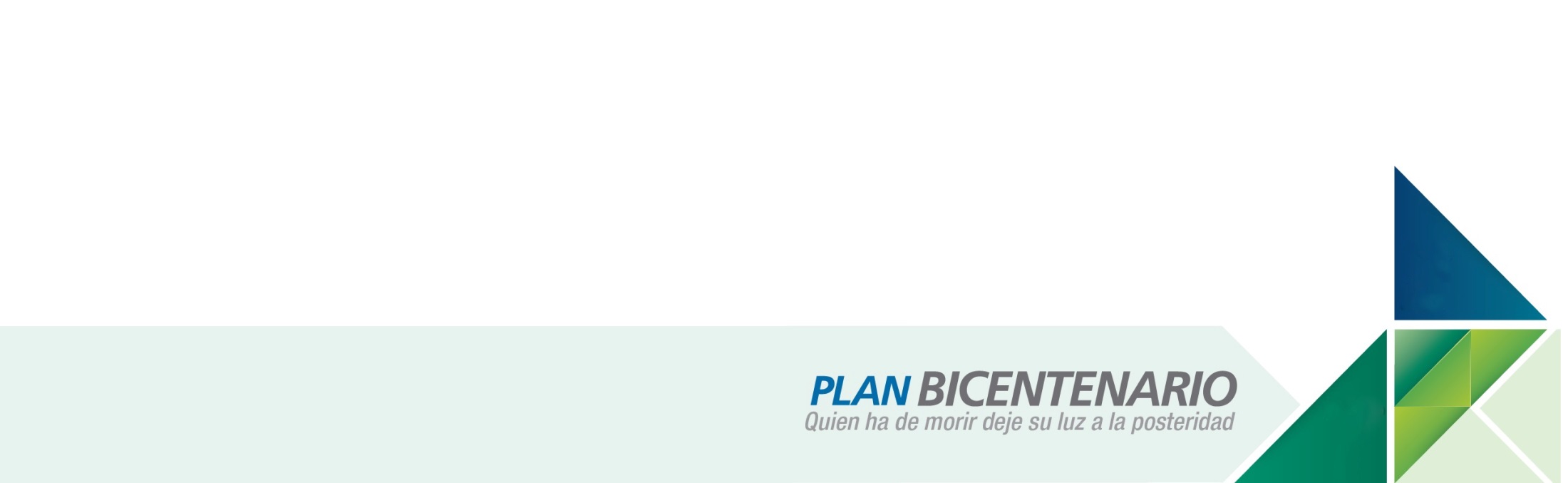 El triangulo griego
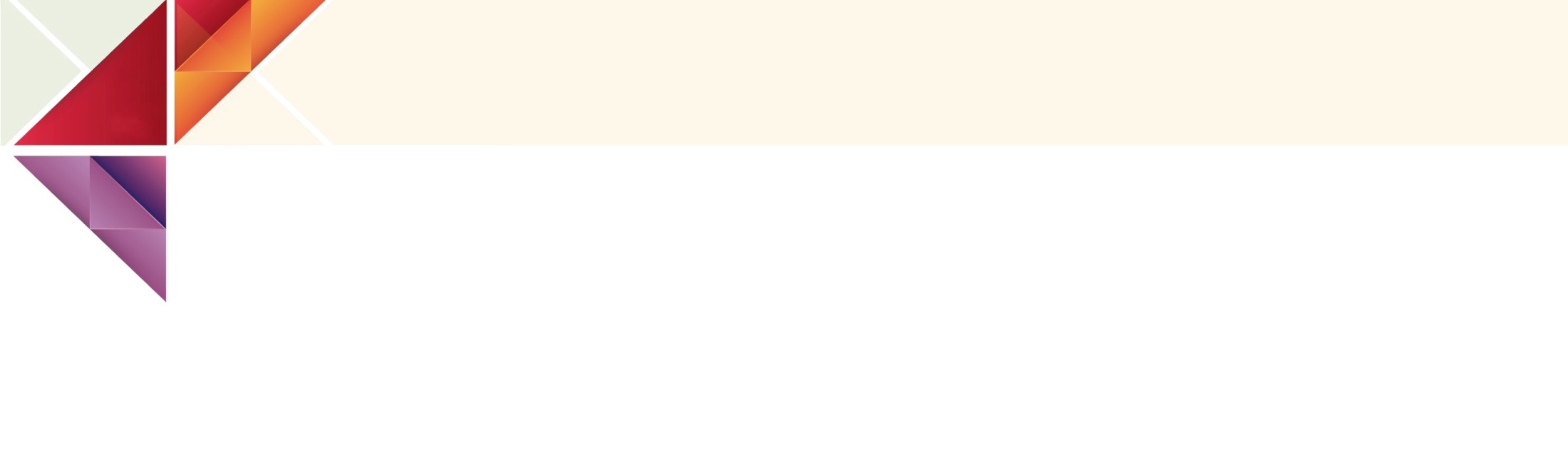 Tres dimensiones indisociables
ANTICIPACION
Reflexión 
Prospectiva
ACCIÓN
Voluntad
Estrategia
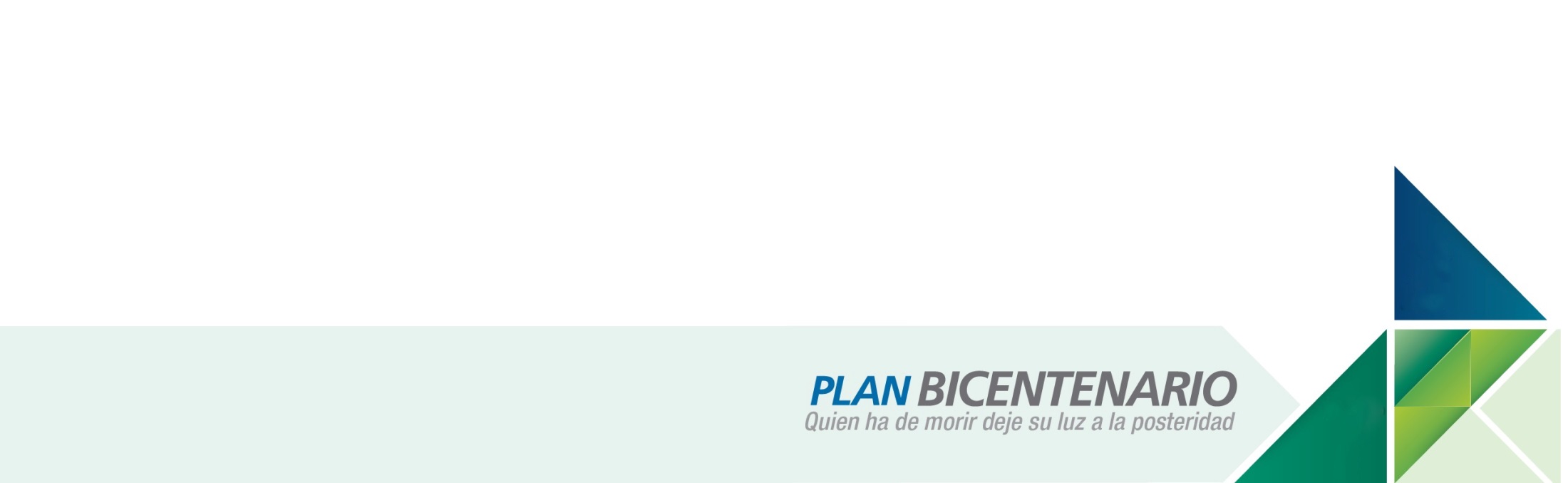 APROPIACIÓN
Movilización
colectiva
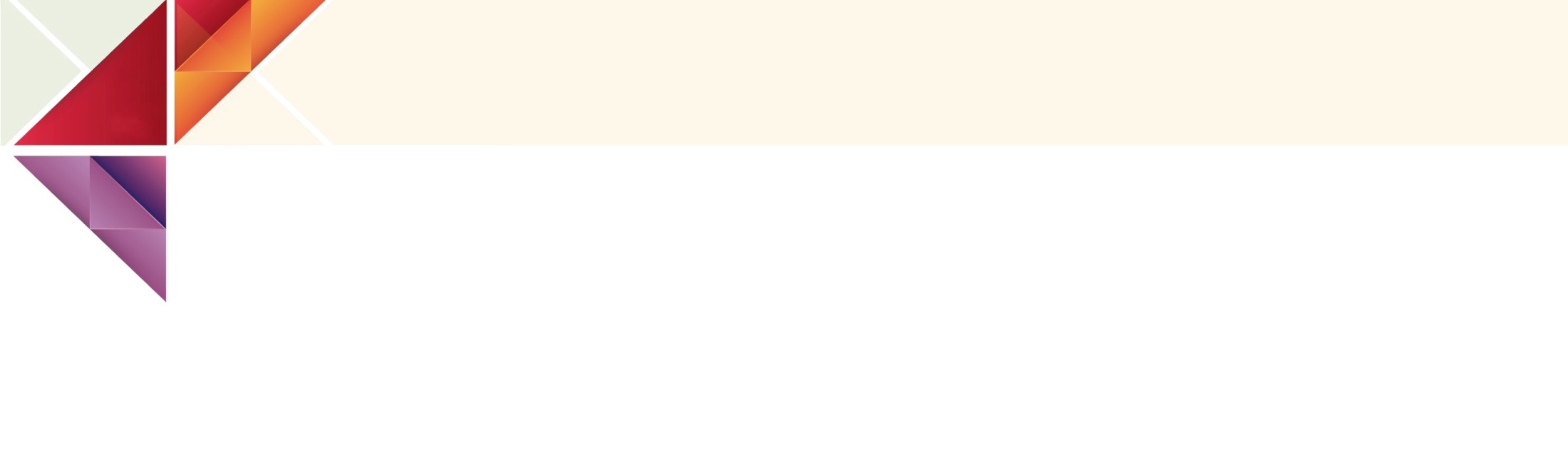 Tendencias, ideas y hechos portadores de futuro
4 patas del futuro


Democracia                                                                            globalización 
y mercado                                                                               de la economía












Ciencia y                                                                                             Factor
Tecnología                                                                                demográfico
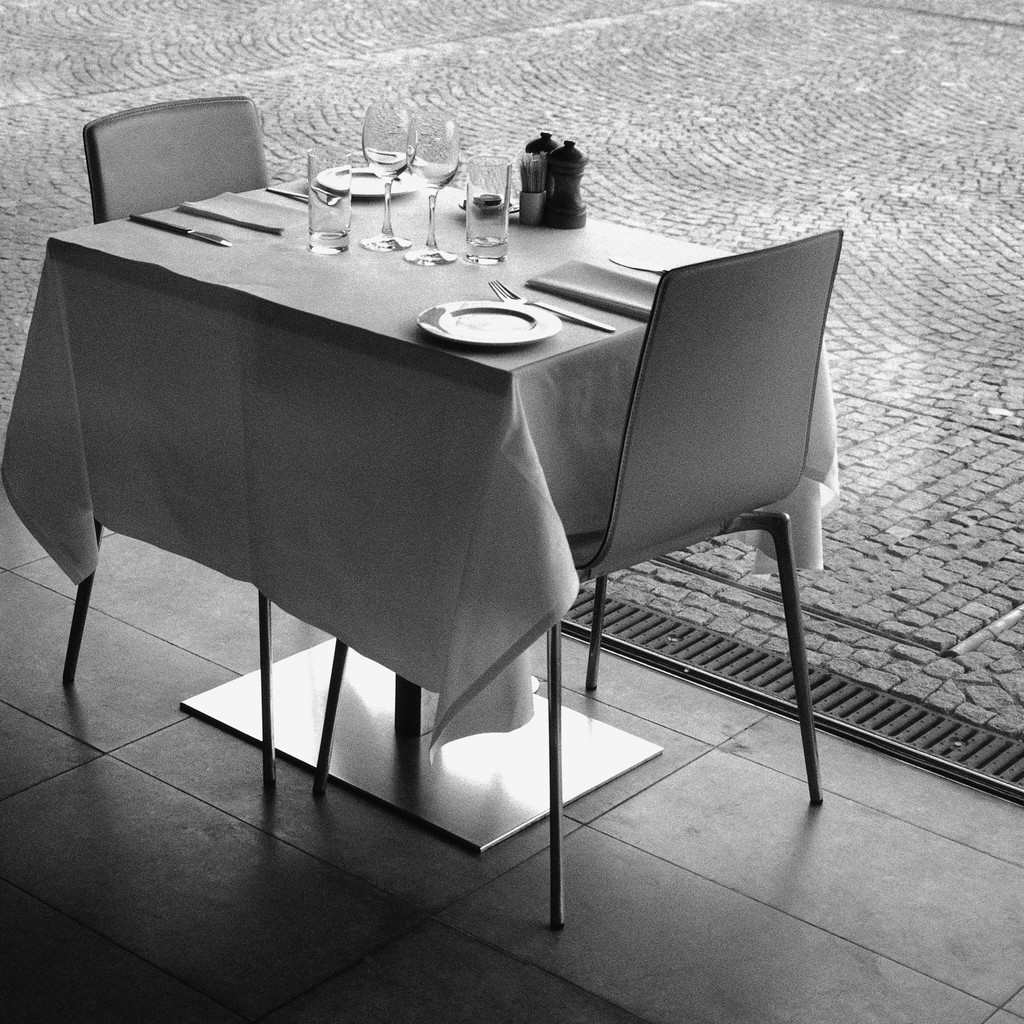 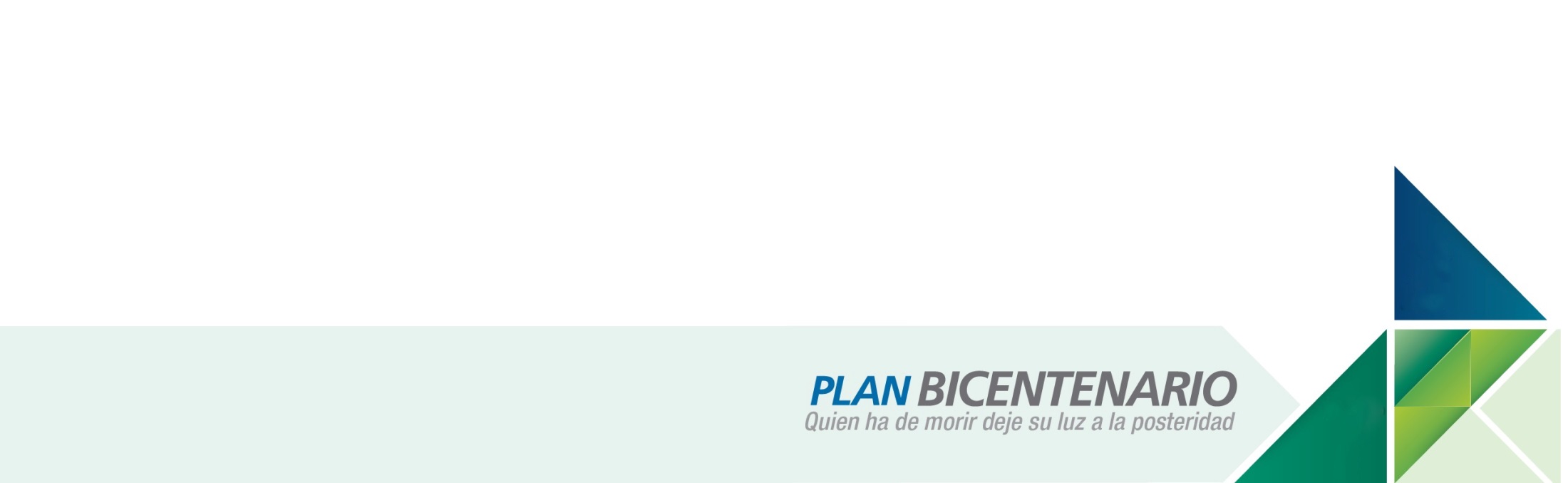 Futuros probables
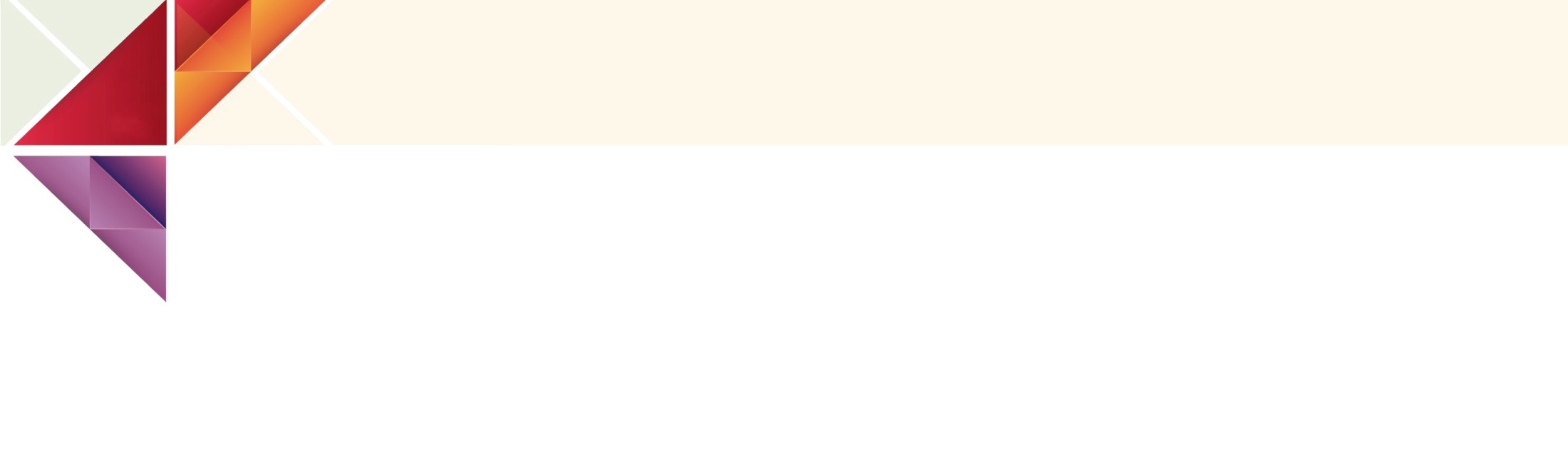 Los expertos                                    Conocedores del  
                                                              problema

Actores                                            Toman decisiones

Leyes matemáticas de la probabilidad
                 
                                                      
                                                 ordenar y manejar la                                                     o                                               opinión de los expertos
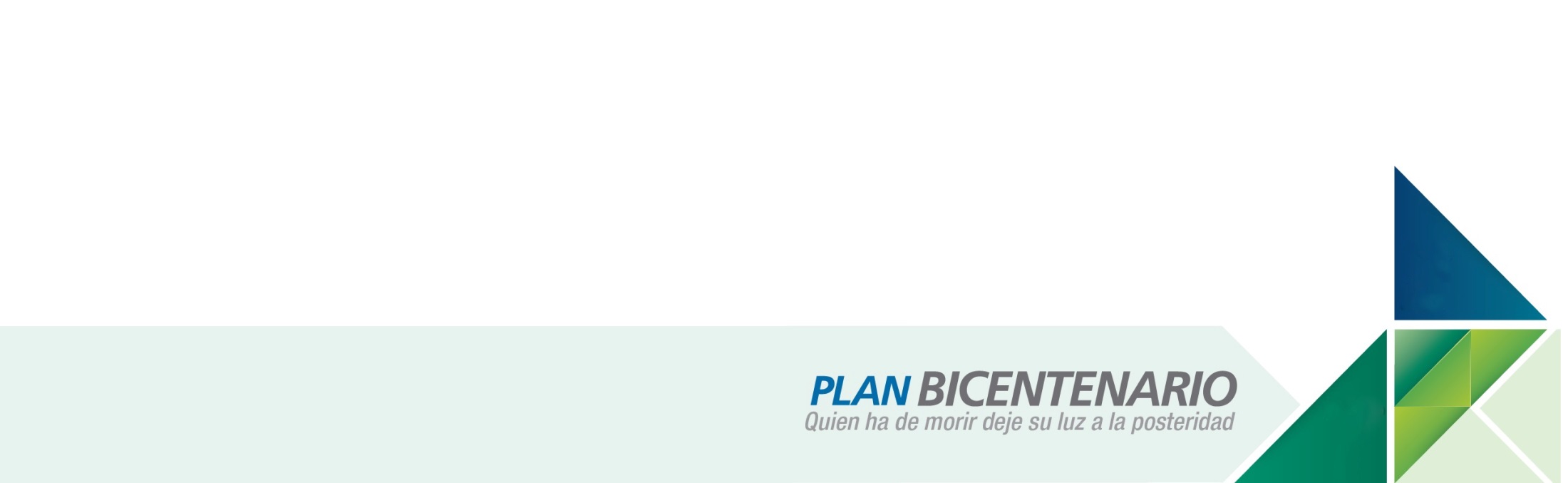 La inercia y el cambio
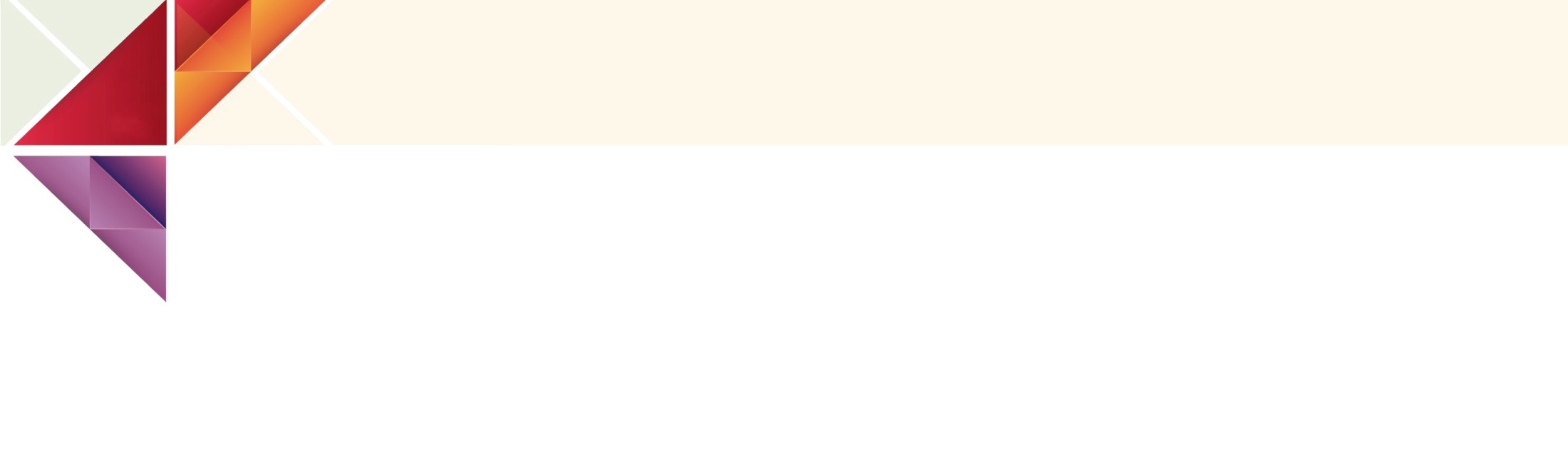 Continuación o 
cambio
De tendencias
Proyectos 
anhelos
Aparición de 
Potencialidades
Gérmenes de futuro
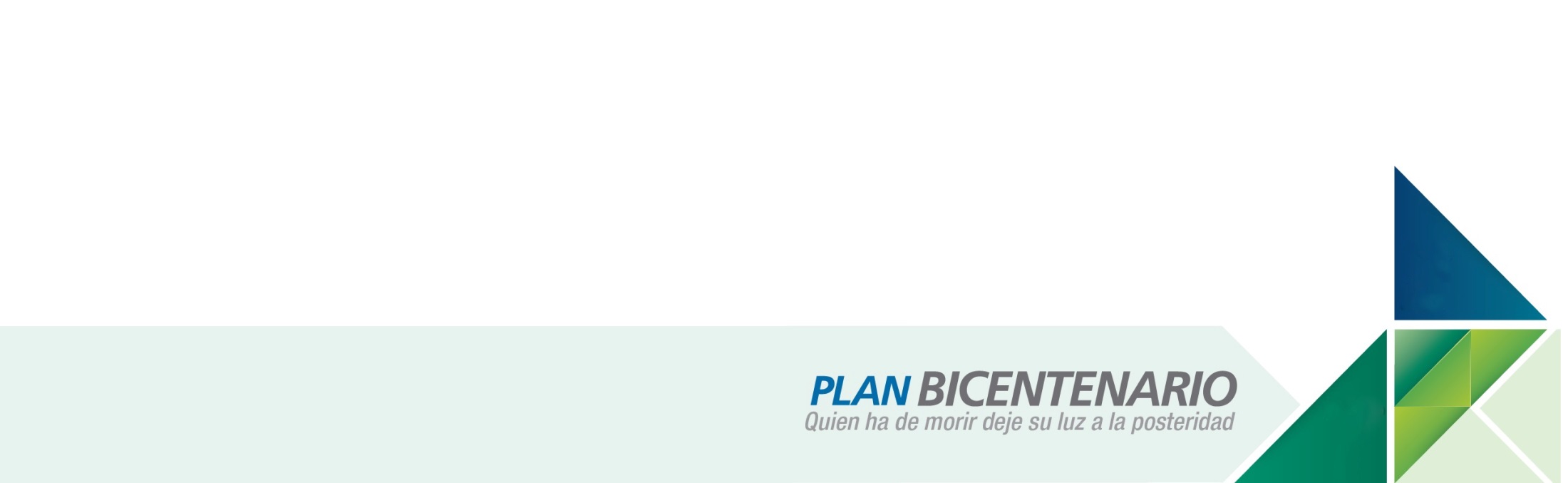 Análisis Estructural
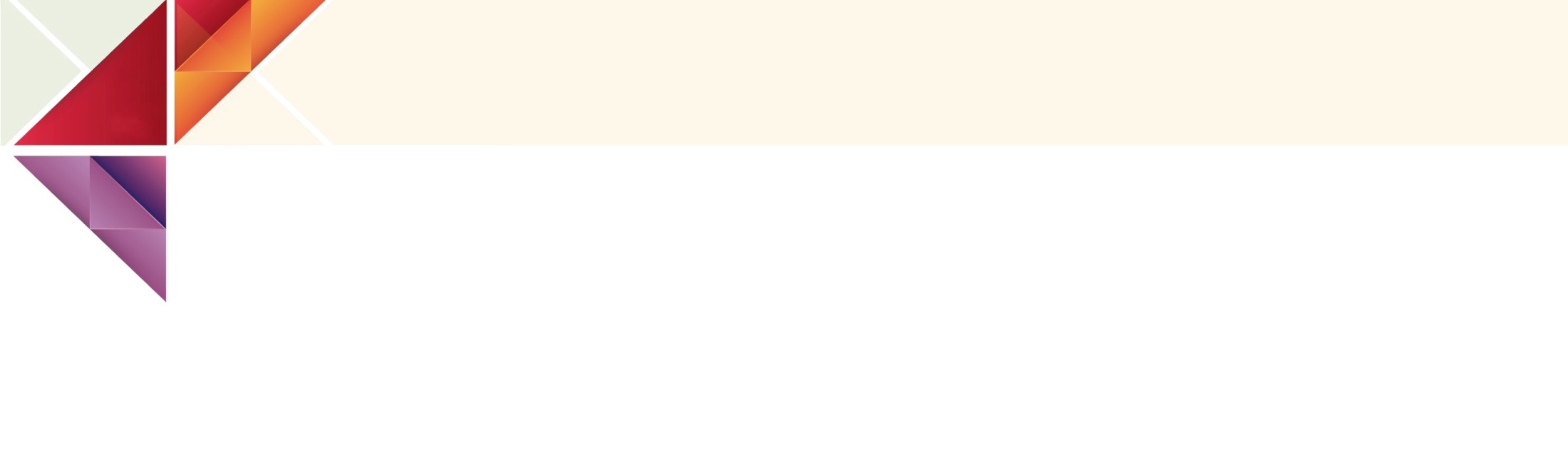 Técnica = “Estructural – Funcionalismo”

 Estructura = Realidad que es estudiada como sistema donde los elementos guardan relaciones de interdependencia.
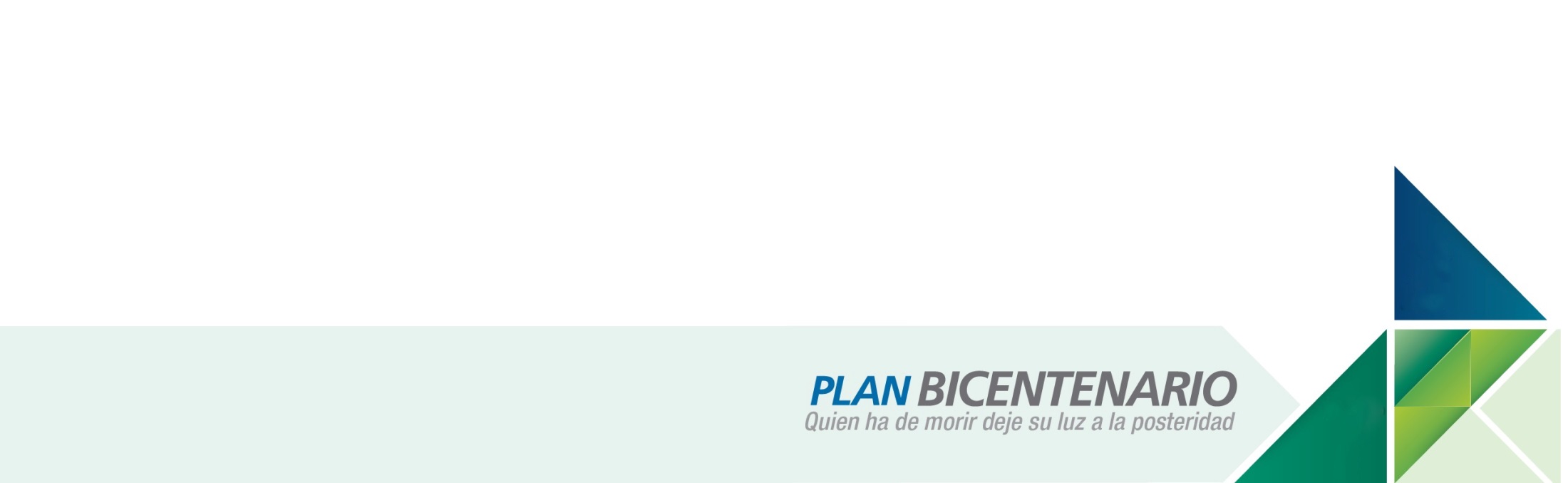 El Método de Análisis Estructural
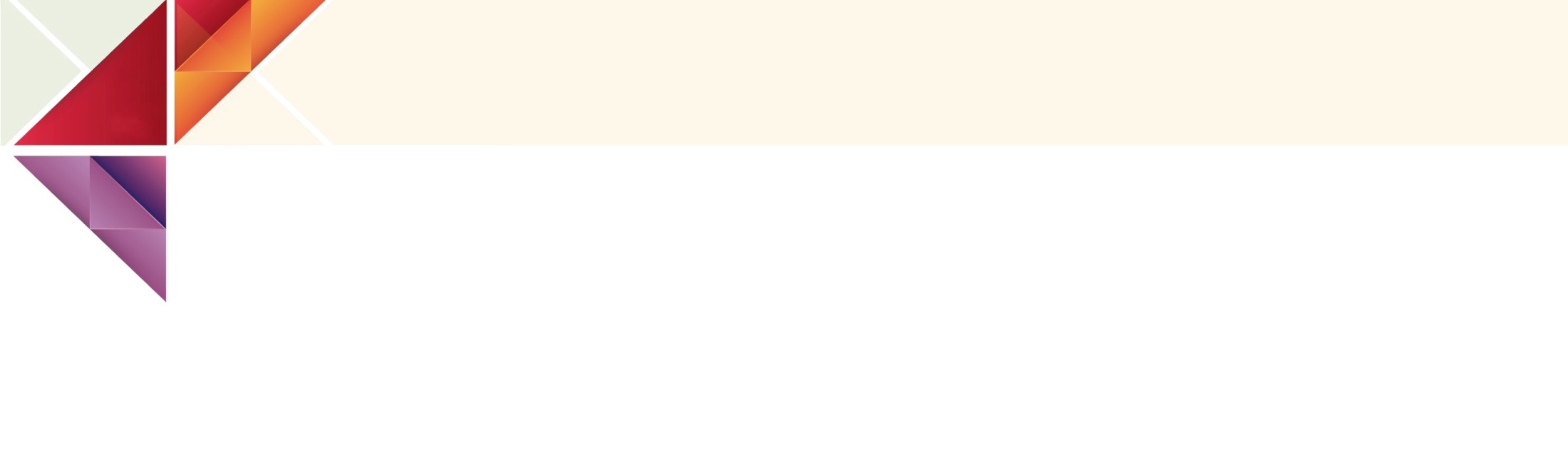 1.Identificación de las Variables que conforman el Problema (expertos).
             Técnica = Lluvia de ideas
2. Profundización de conceptos.
3. Determinar la manera como las variables
    influyen unas sobre otras.(Matriz)
              Directa             Real o
              Indirecta          Potencial
4. Análisis de resultados.:  Índice de motricidad
                                               Índice de dependencia
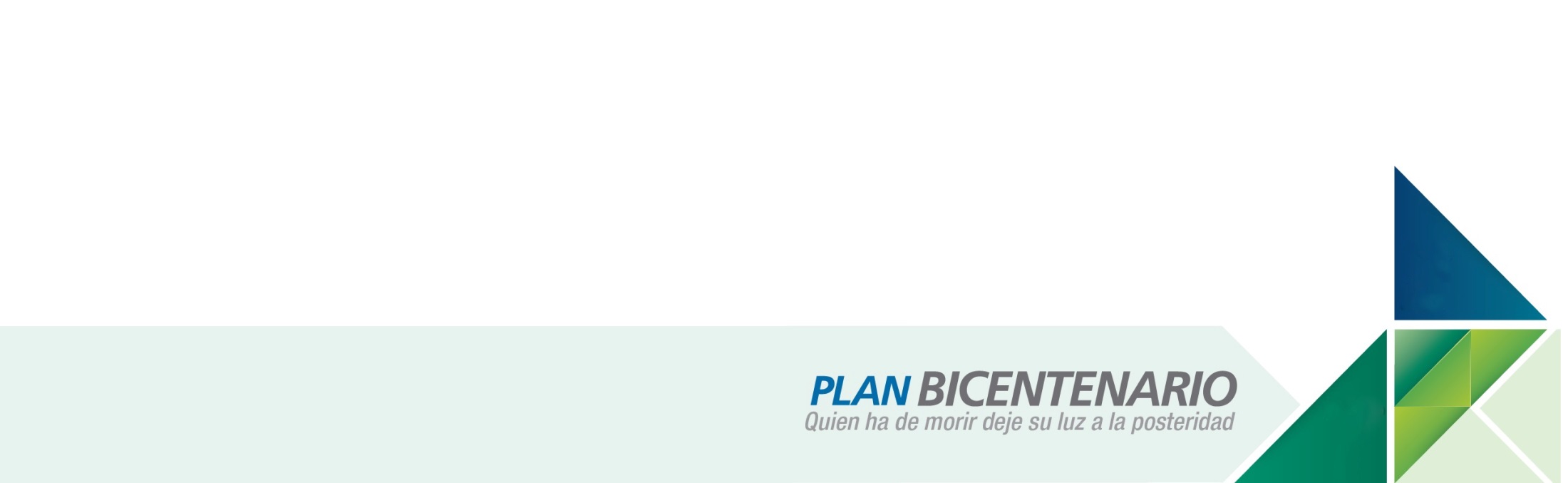 El Método de Análisis Estructural
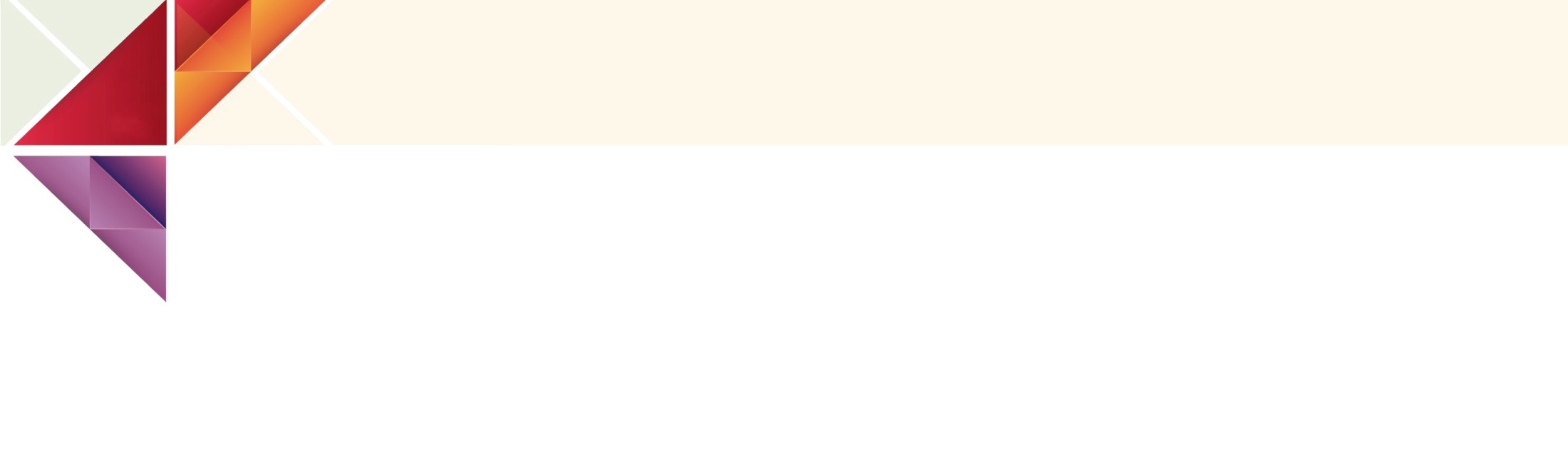 Análisis de Resultados (Matriz)
Índice de motricidad: Indica el porcentaje de la fuerza de cada una sobre las demás.  (sumatoria de filas).

Índice de dependencia: Indica el porcentaje de subordinación de cada variable con respecto a la otra.
    ( sumatoria de columnas).
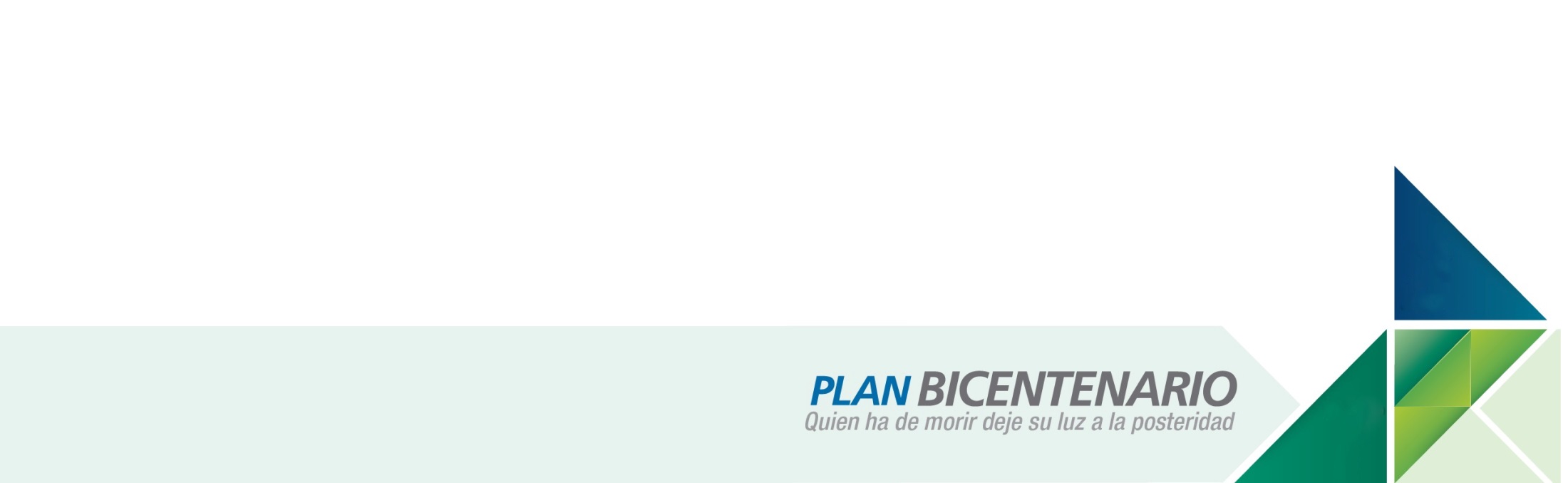 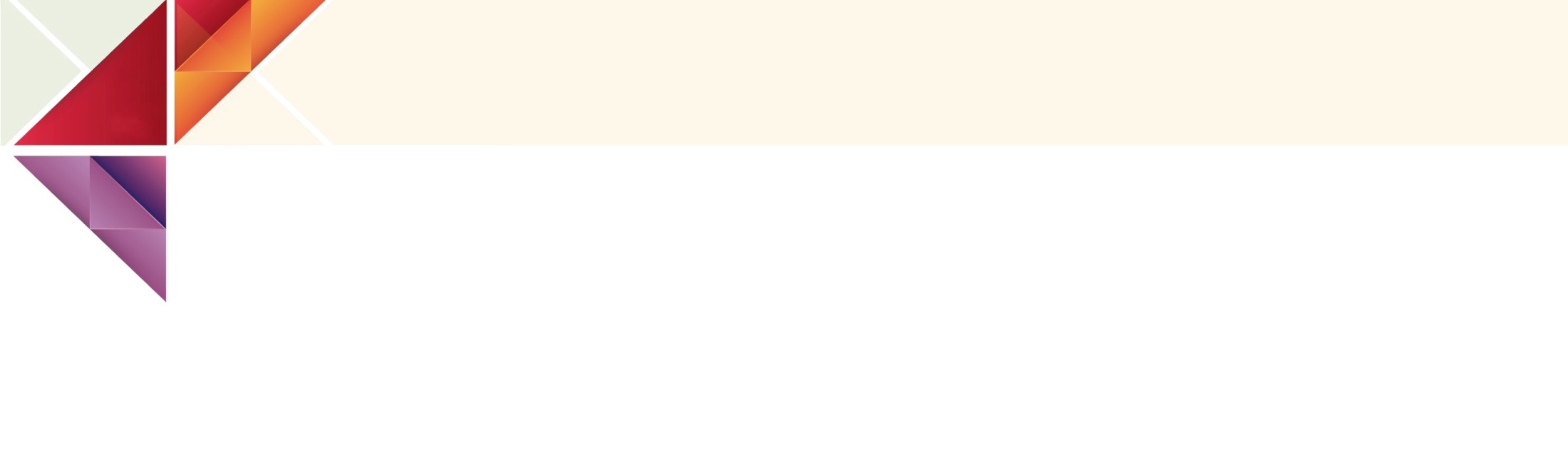 Gráfico de influencias
Motricidad


               alta
                               

                                      

                                         
                                          
                 baja
                                         
                         
                      baja                                              alta                  Dependencia
ZONA DE CONFLICTO
ZONA DE PODER
ZONA DE SALIDA
ZONA DE PROBLEMAS AUTÓNOMOS
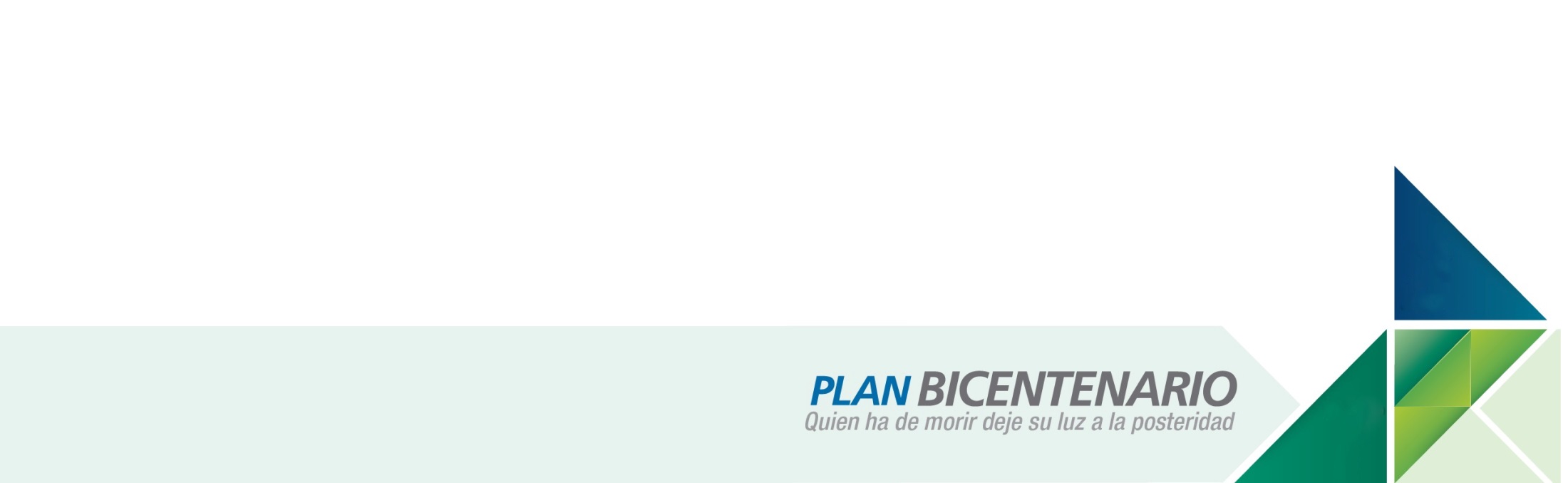 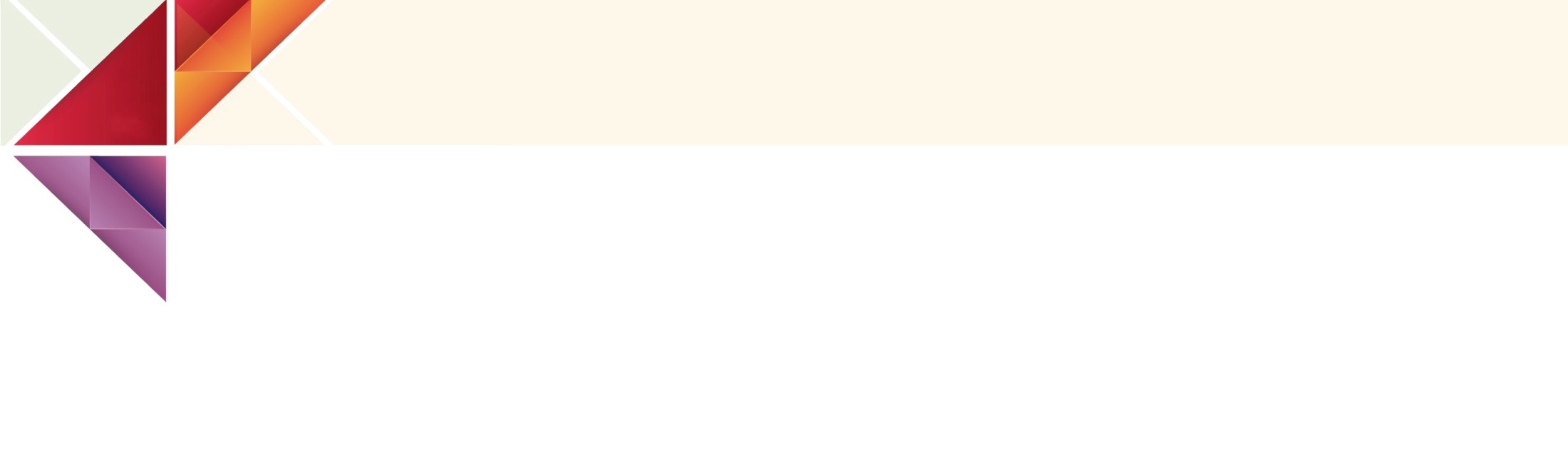 Gráfico de influencias
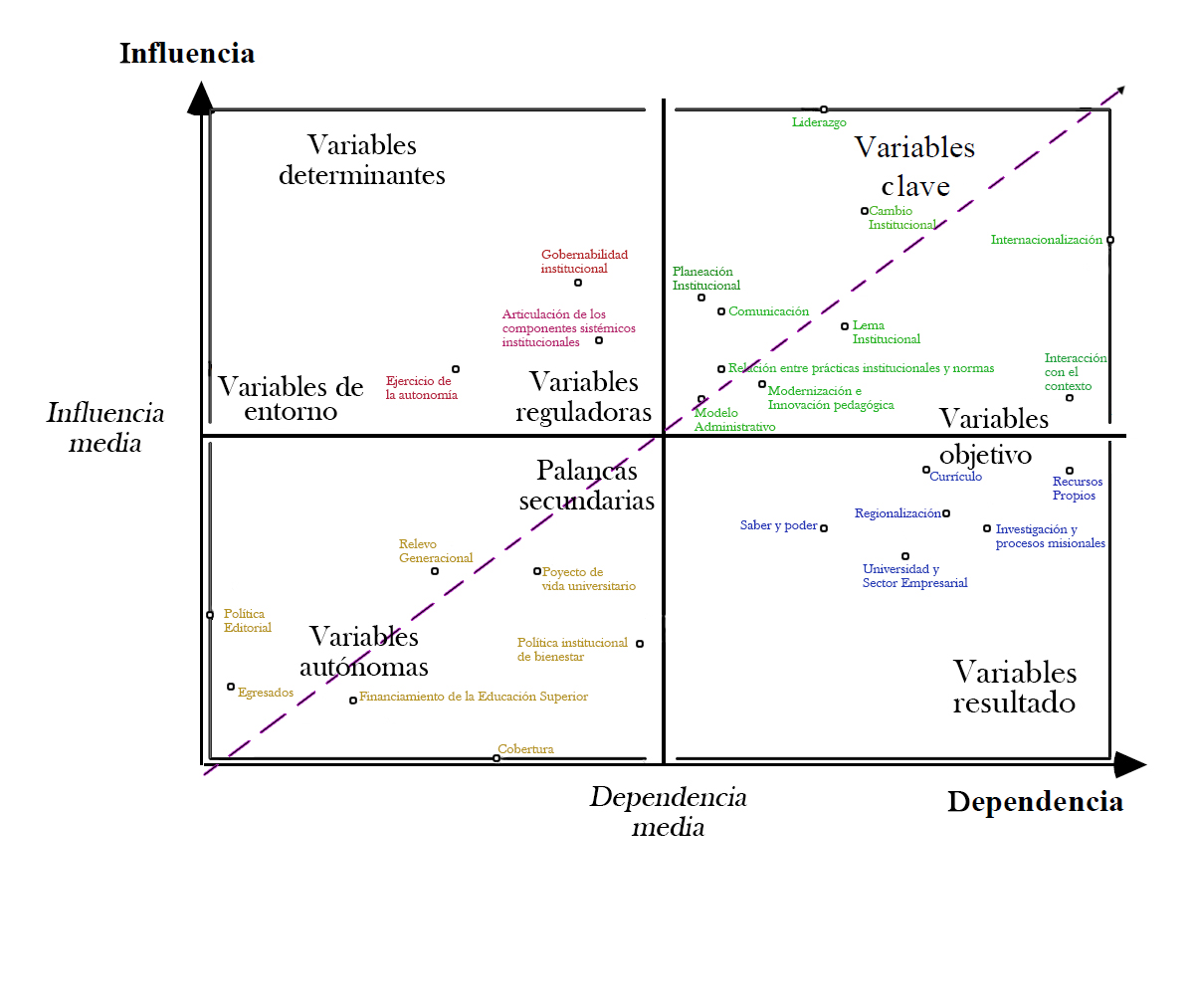 1
2
4
3
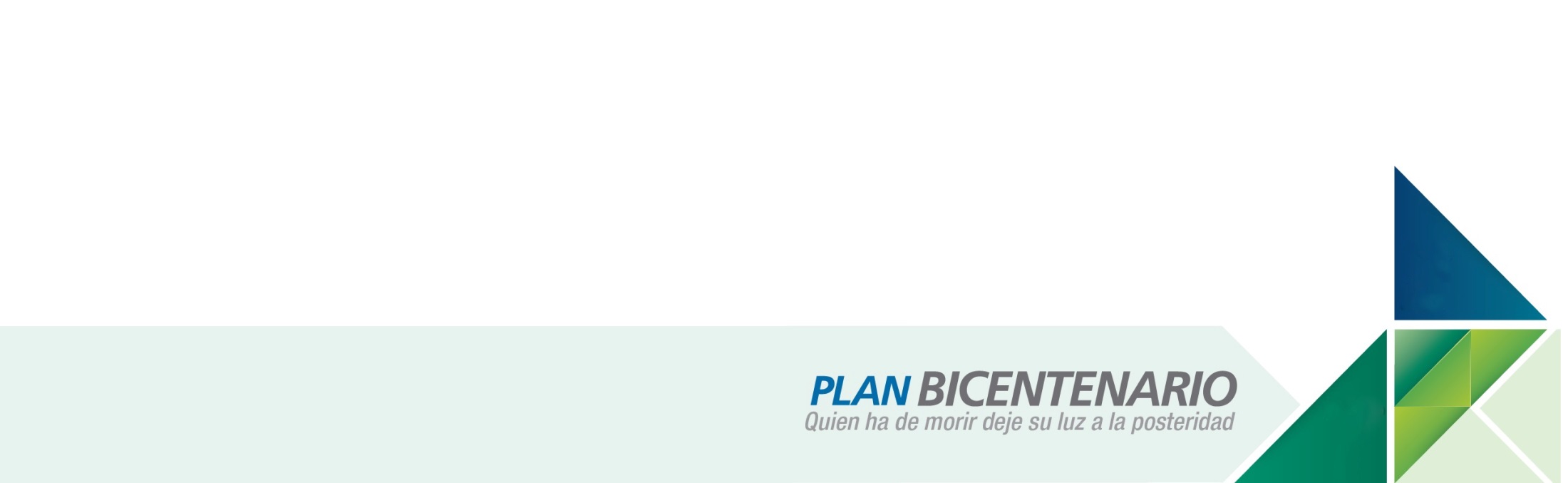 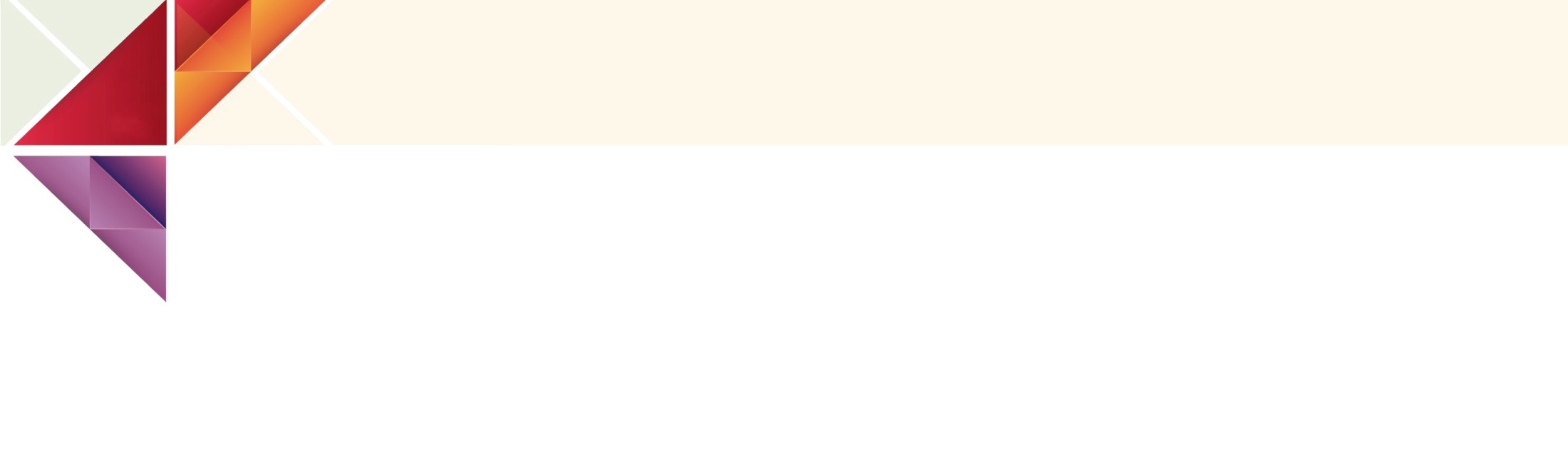 FICHA DE TRABAJO
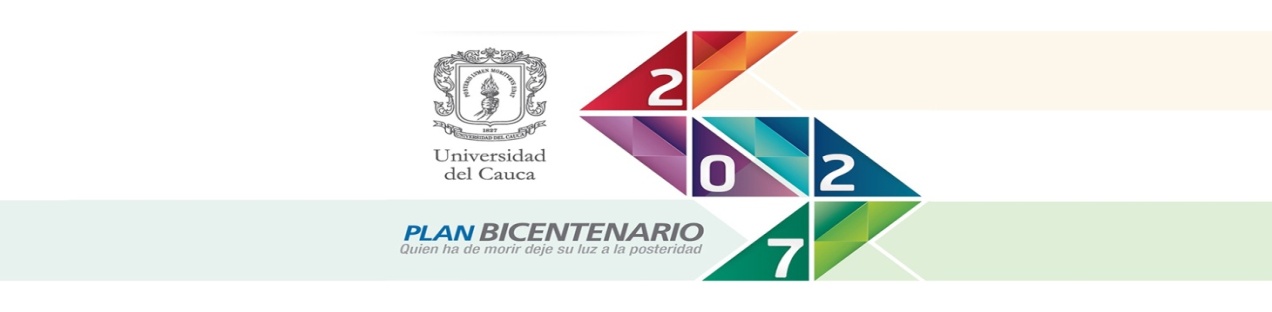 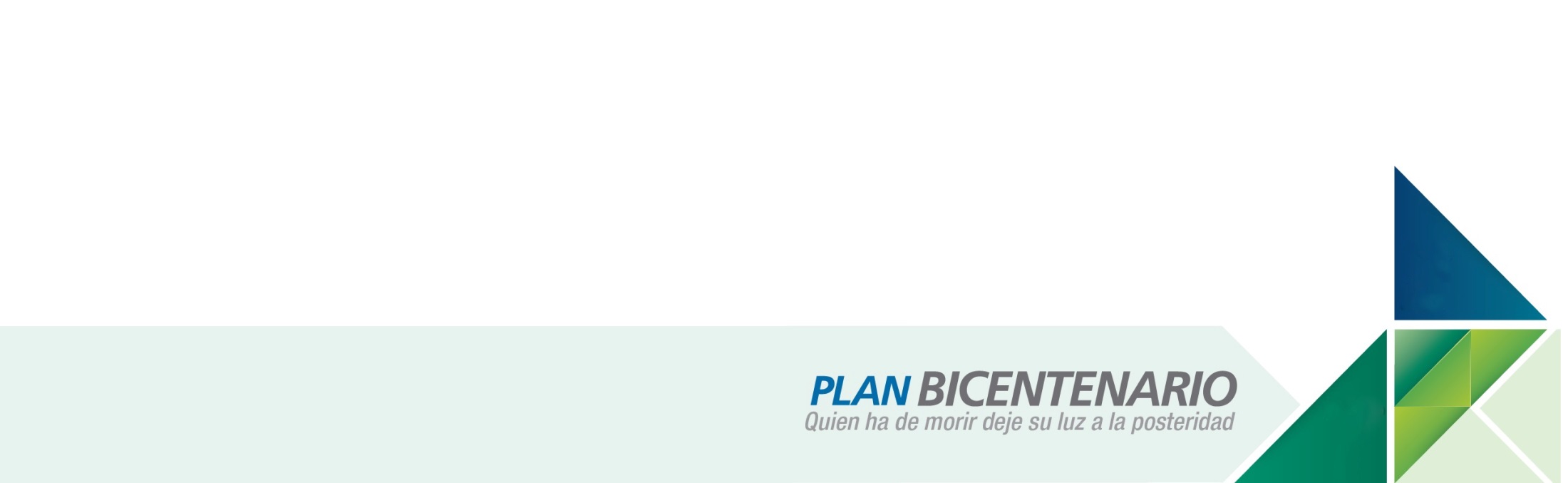 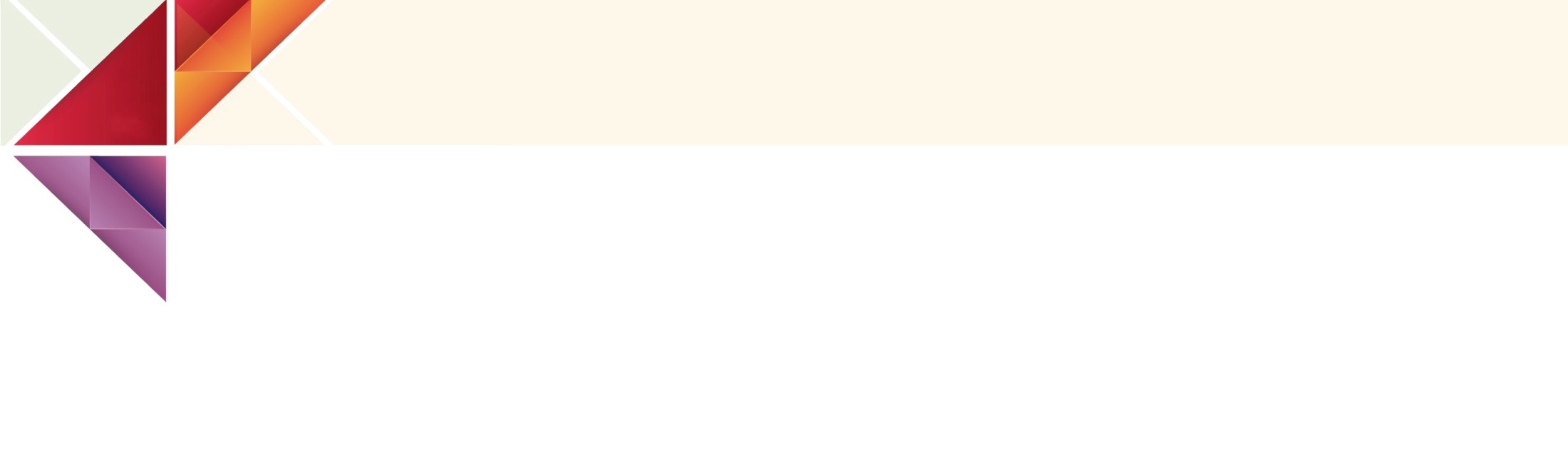 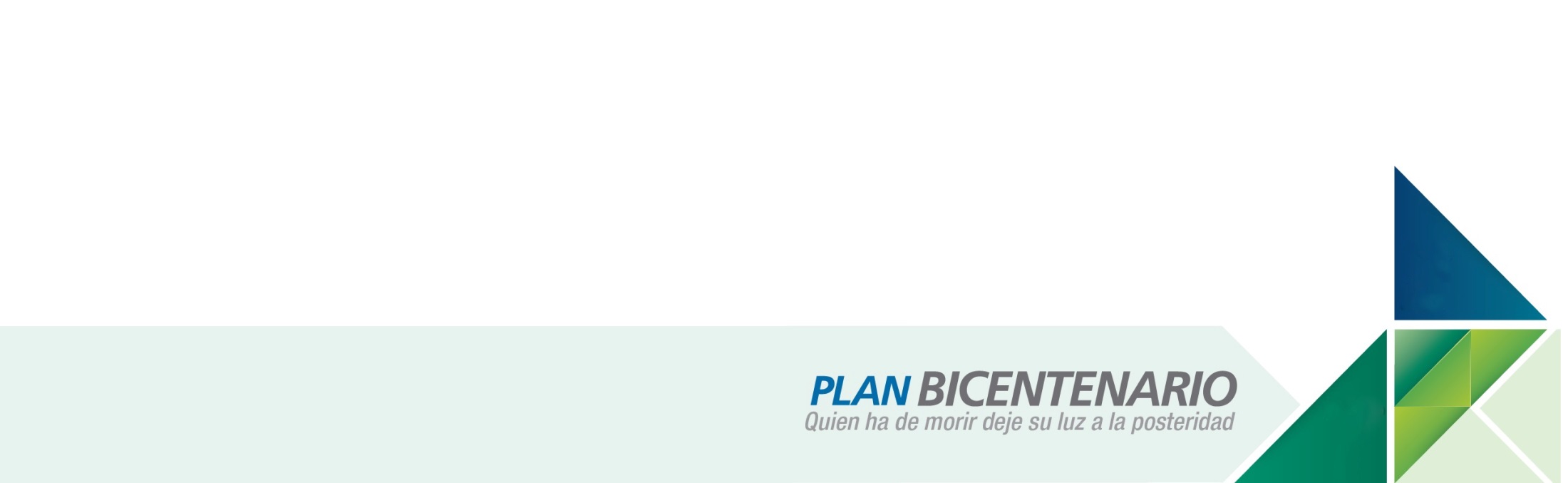 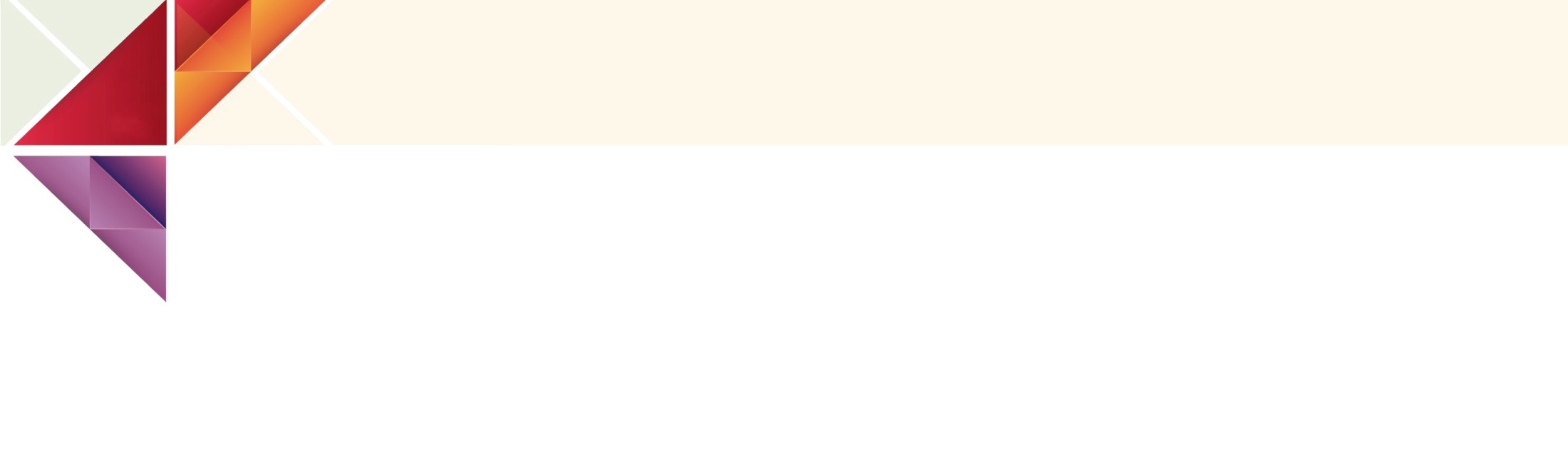 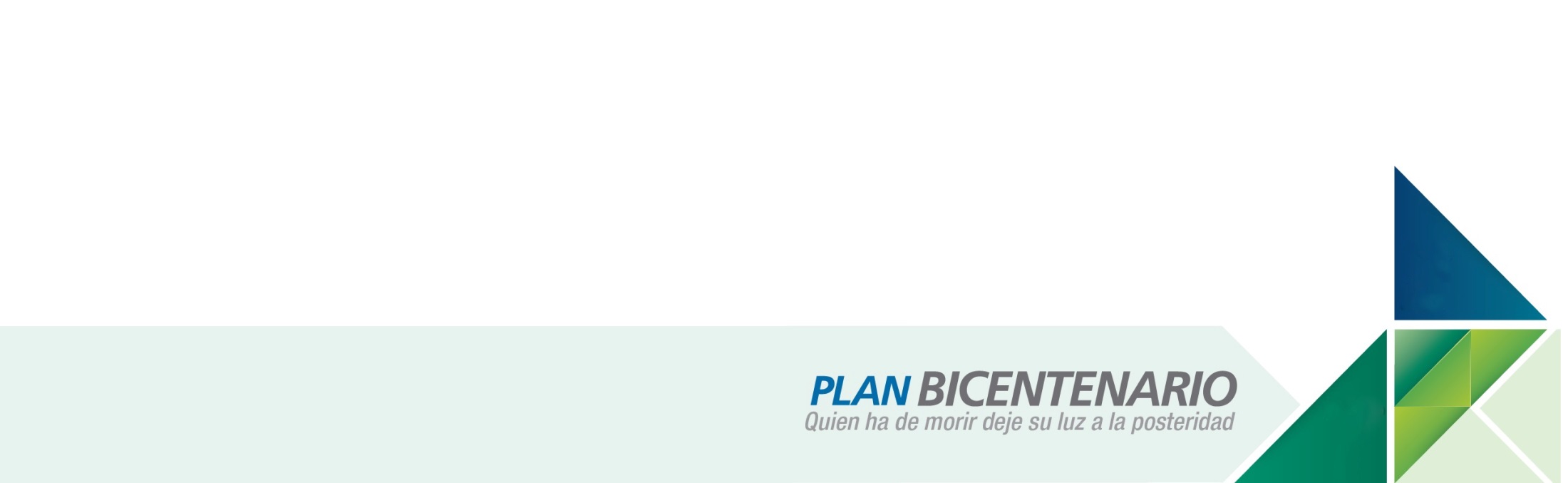